Introduction to Heisenberg model
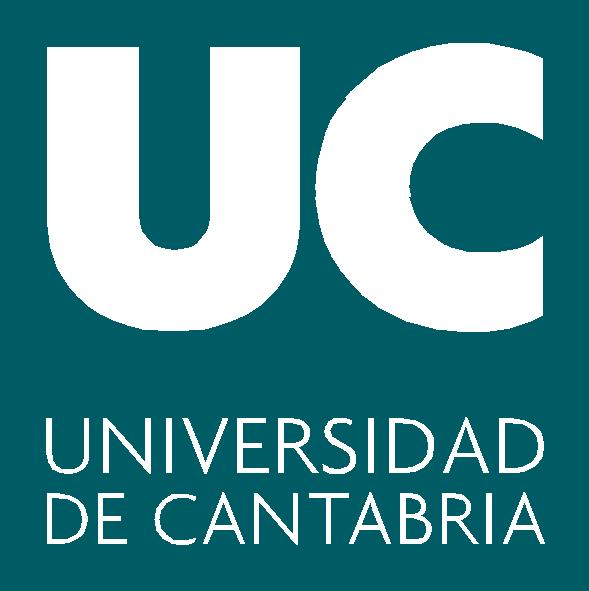 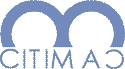 Javier Junquera
Most important reference followed in this lecture
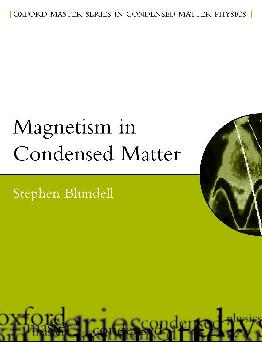 Magnetism in Condensed Matter Physics
Stephen Blundell
Oxford Master Series in Condensed Matter Physics
Exchange interactions
If relativistic effects are not considered, then 
the electric interaction between particles does not depend on their spins
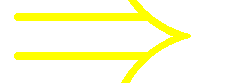 In the absence of a magnetic field, the Hamiltonian of a system of particles in electric interaction does not contain spin operators
A look to the hamiltonian:                            a difficult interacting many-body system.
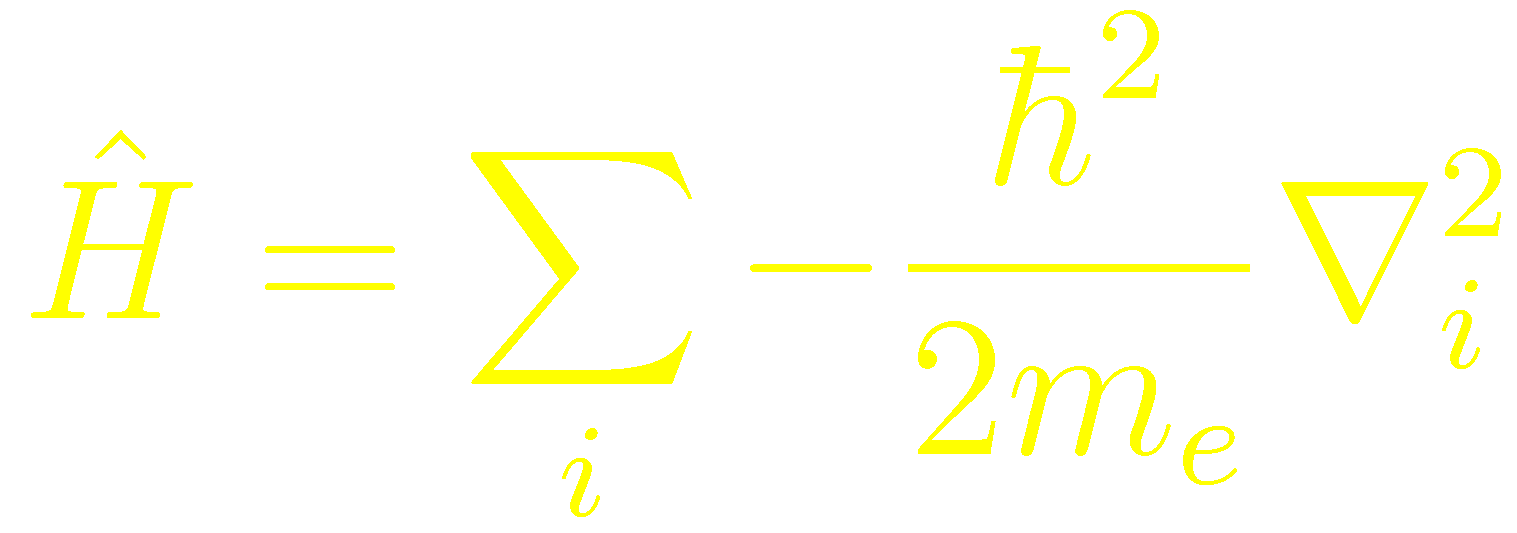 Kinetic energy operator for the electrons
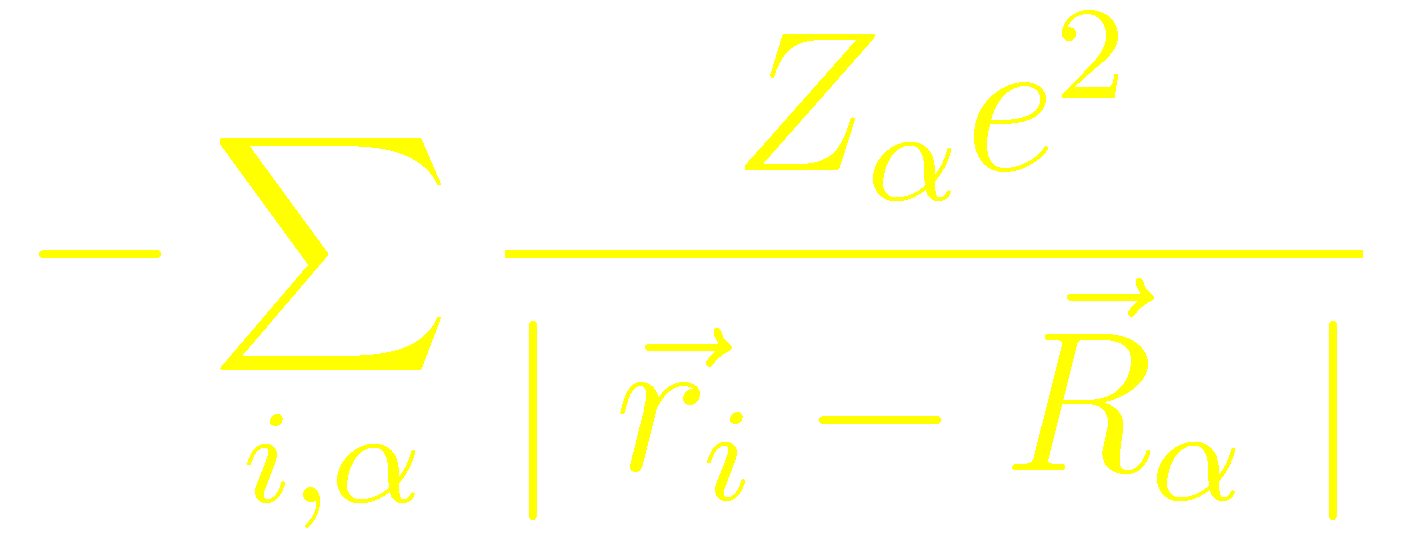 Potential acting on the electrons due to the nuclei
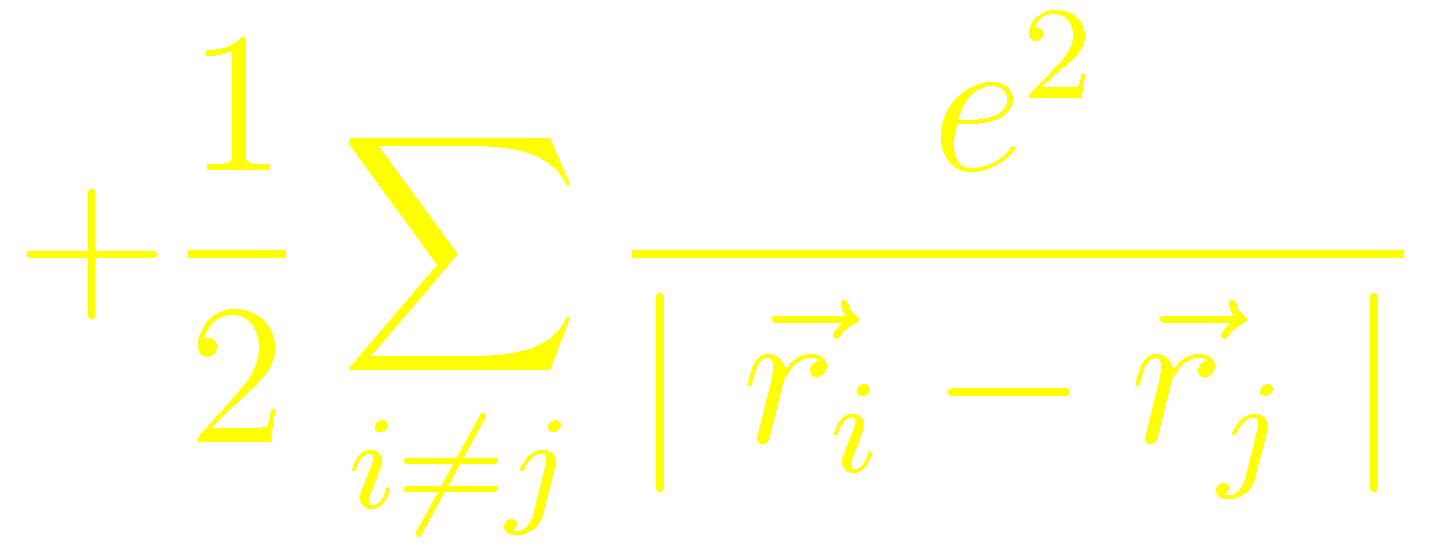 Electron-electron interaction
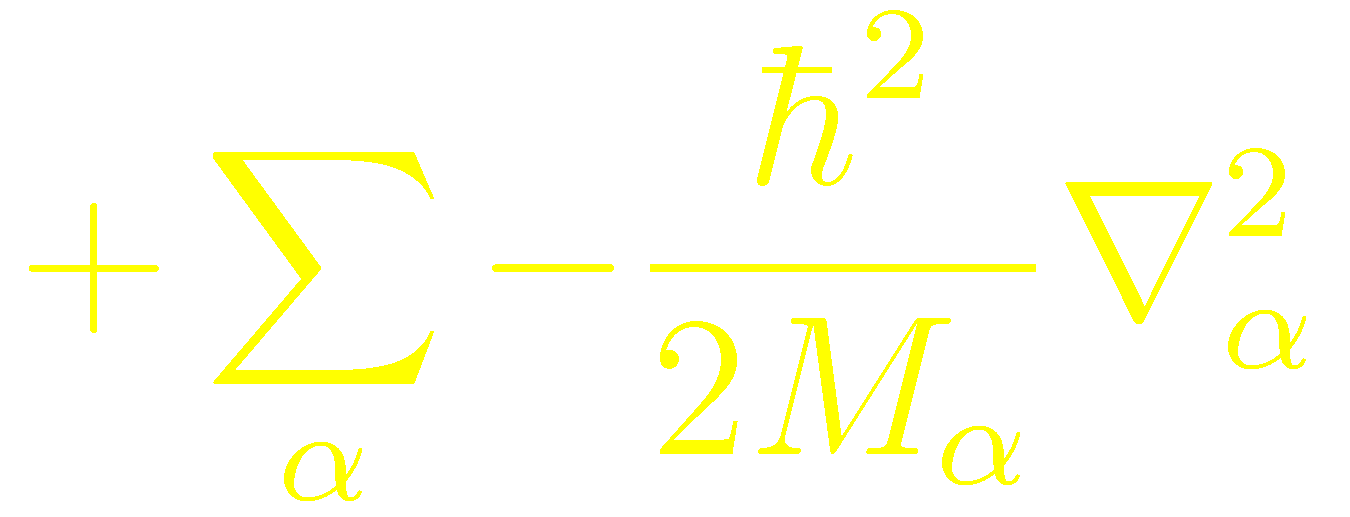 Kinetic energy operator for the nuclei
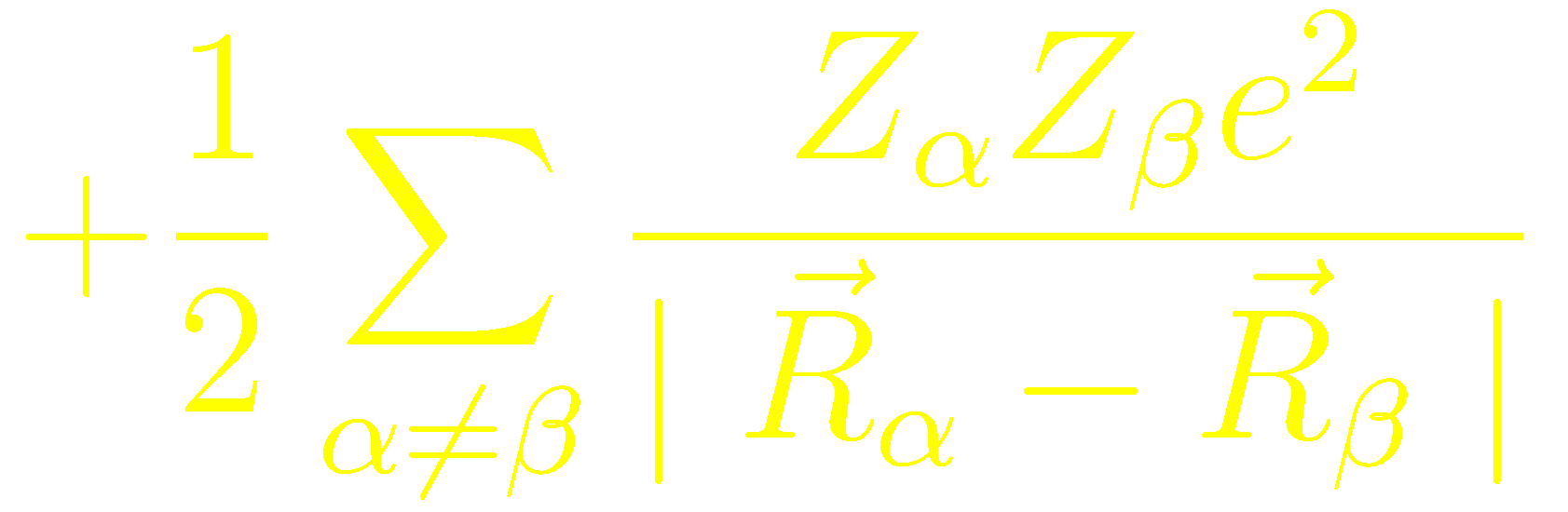 Nucleus-nucleus interaction
Exchange interactions
If relativistic effects are not considered, then 
the electric interaction between particles does not depend on their spins
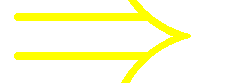 In the absence of a magnetic field, the Hamiltonian of a system of particles in electric interaction does not contain spin operators
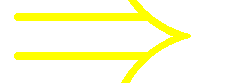 When it is applied to a wavefunction, it does not affect the spinoidal variables
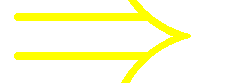 The wave function of a system of particles can be written as a product
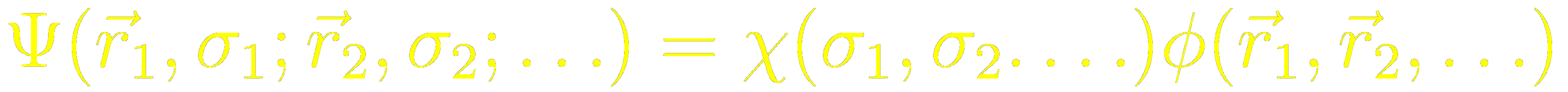 It depends only on the spin variables
It depends only on the spatial coordinates of the particles
The Schrödinger equation determines only      , leaving     arbitrary
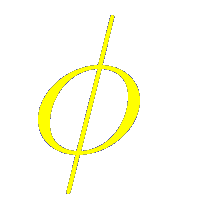 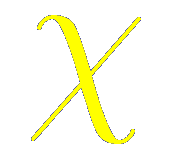 The indistinguisibility of the particles leads to symmetry conditions on the wave function
Despite the fact that the electric interaction is spin-independent, there is a dependendency of the energy of the system with respect the total spin
After solving the Schrödinger equation, we find a set of energy levels, each of which are associated with a spatial wavefunction
Let us consider a system of two identical particles.
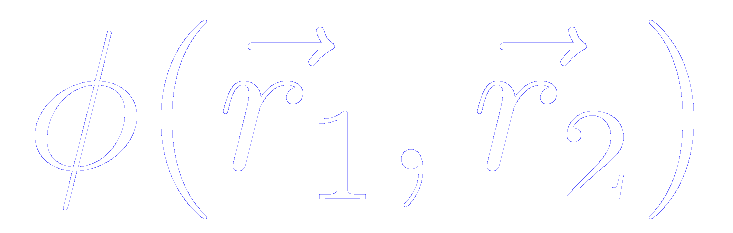 Since the particles are identical, the Hamiltonian of the system has to be invariant with respect the permutation of the particles
has to be symmetric or antisymmetric
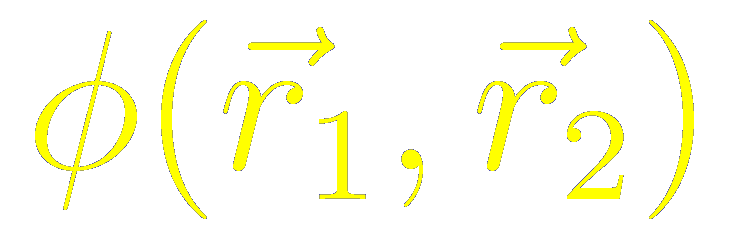 The possible values of the energy of a system of identical particles depend on the total spin system
Let us assume now that the particles have spin 1/2
The total wave function (product of a spatial coordinate wave function and the spinorial wave function) has to be antisymmetric with respect the permutation of the two particles
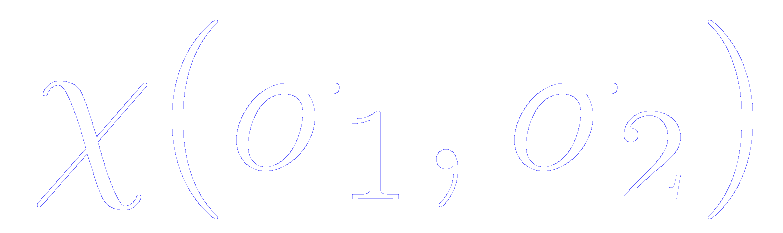 antisymmetric
Total spin = 0 (spins aligned antiparallel one to the other)
symmetric
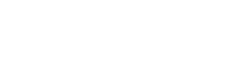 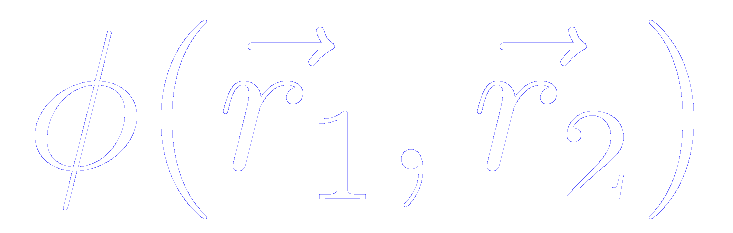 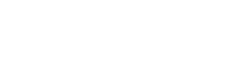 antisymmetric
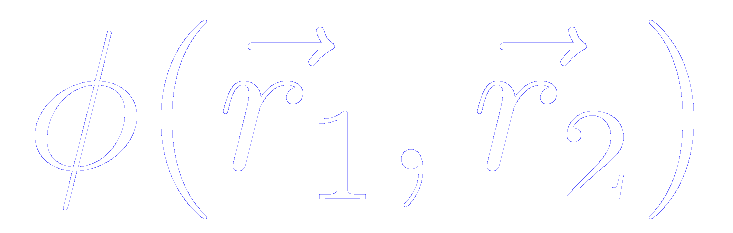 The energy only depends on                , that is determined by the total spin
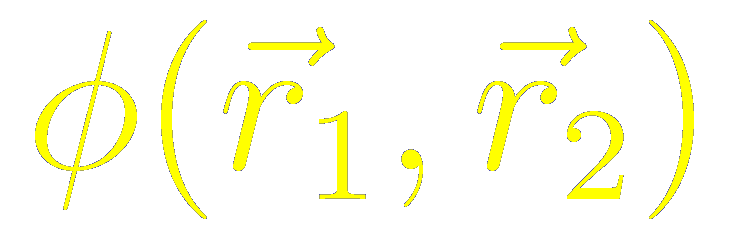 Total spin = 1 (spins aligned parallel one to the other)
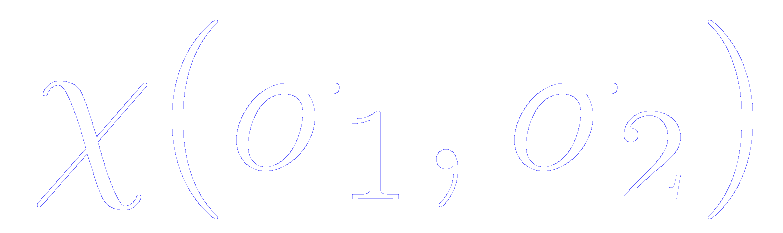 symmetric
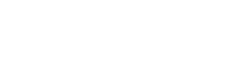 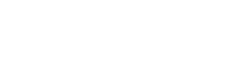 The possible values of the energy of a system of identical particles depend on the total spin system
Let us assume now that the particles have spin 1/2
Consider two electrons which have spatial coordinates       and
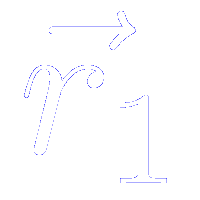 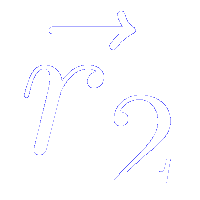 Let us assume that the two particles, without considering their mutual interaction, are in states that can be represented by single electron coordinate wavefunctions and
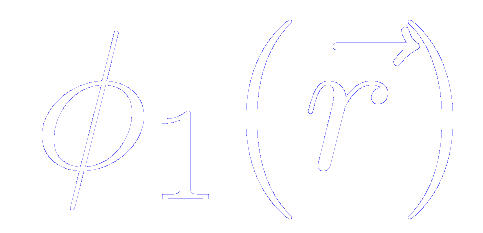 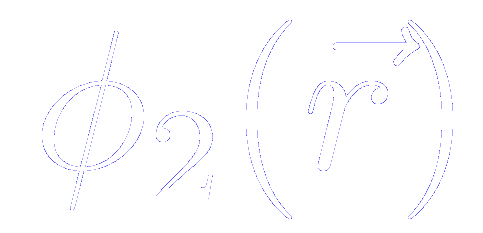 The overall wave function of the system for a state with total spin
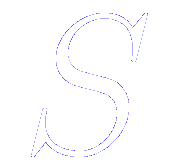 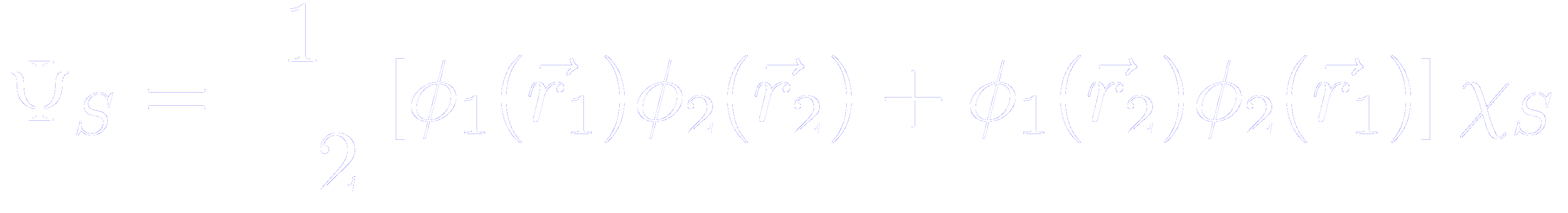 Singlet (               )
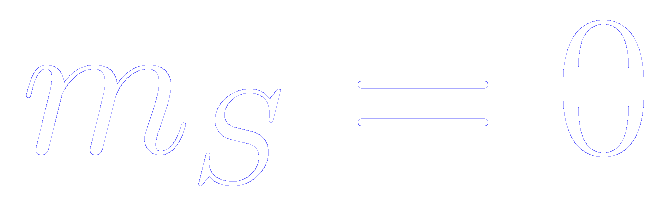 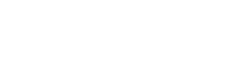 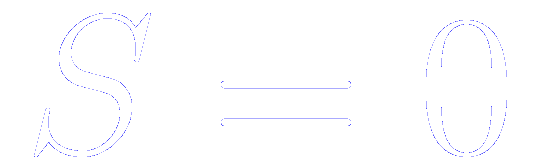 Triplet (                                      )
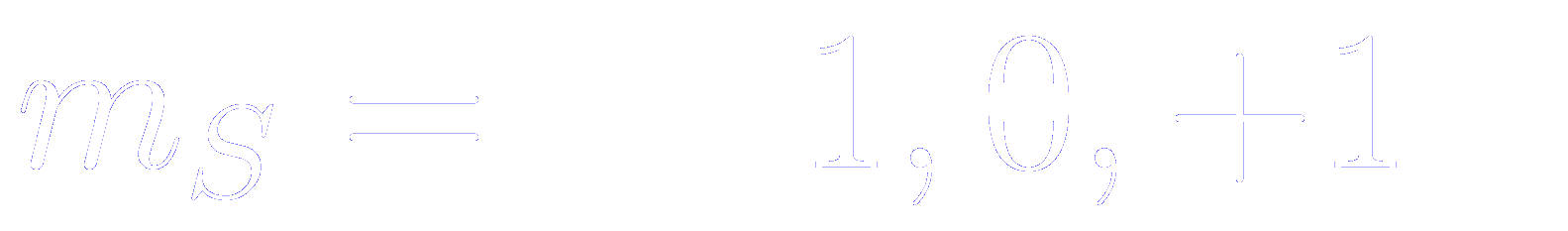 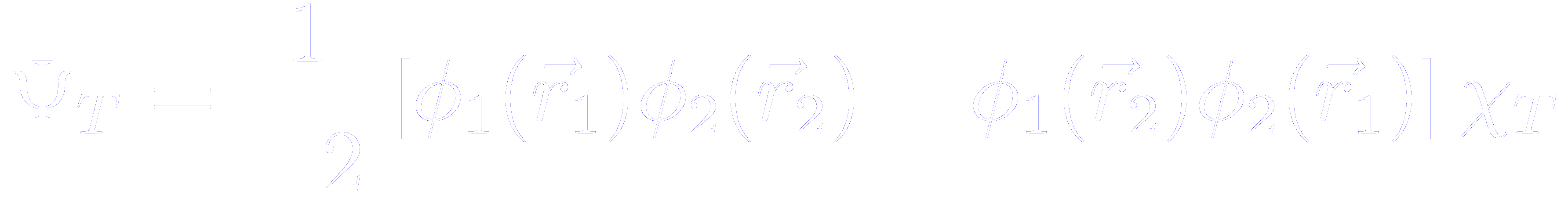 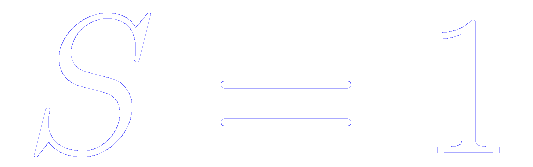 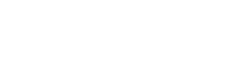 The possible values of the energy of a system of identical particles depend on the total spin system
The energies of the two possible states are
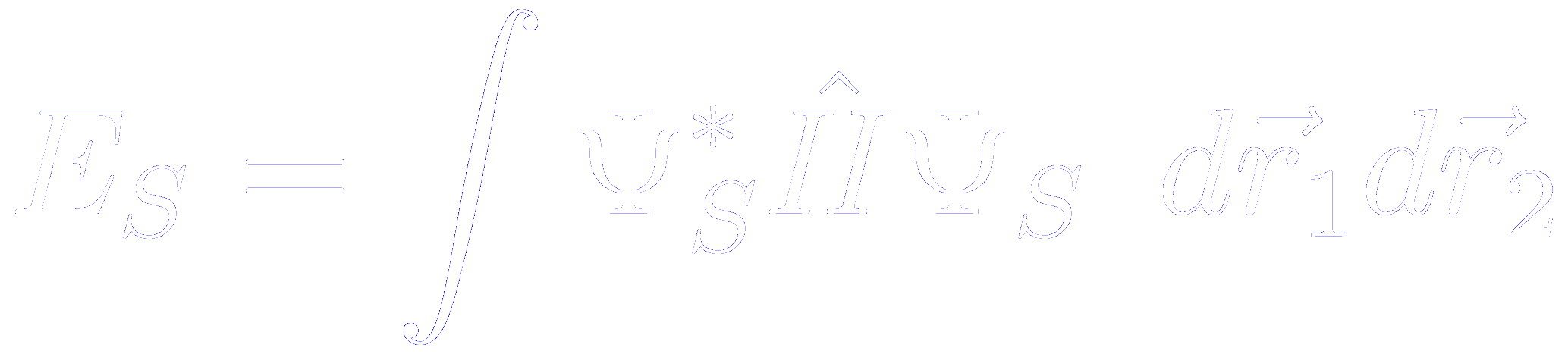 We assume that the spin part of the wave function is normalized
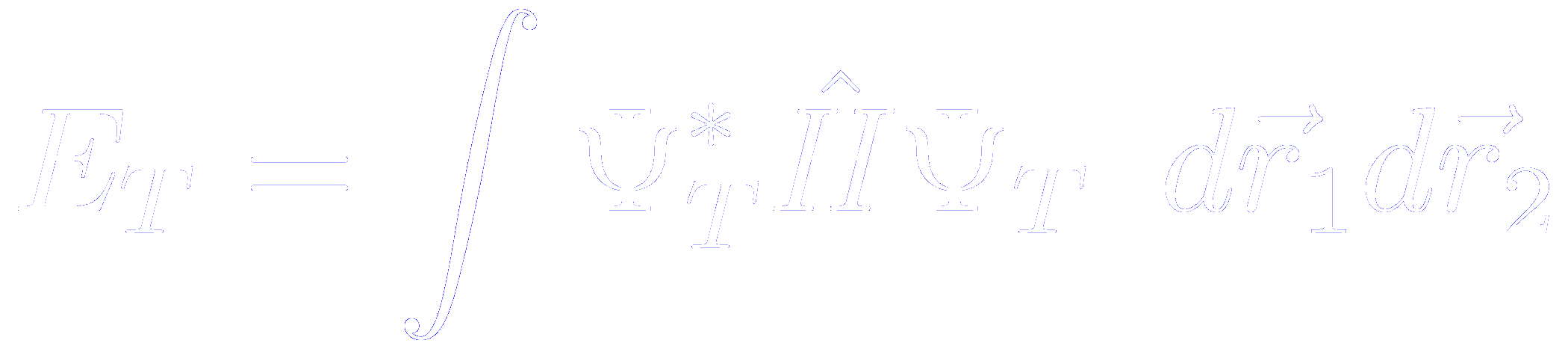 The overall wave function of the system for a state with total spin
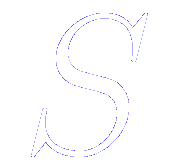 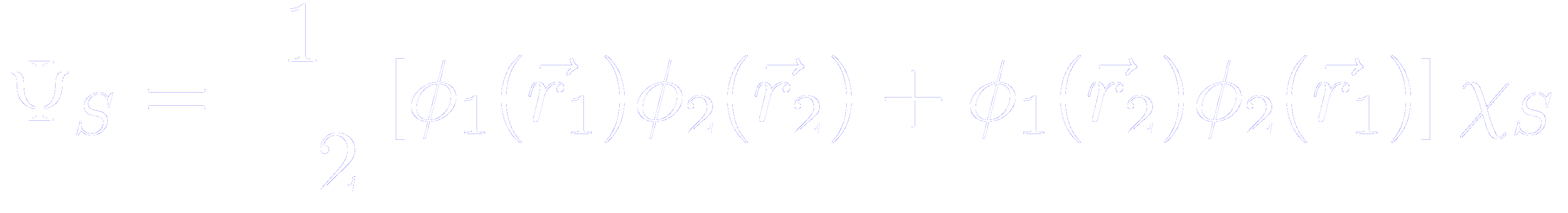 Singlet (               )
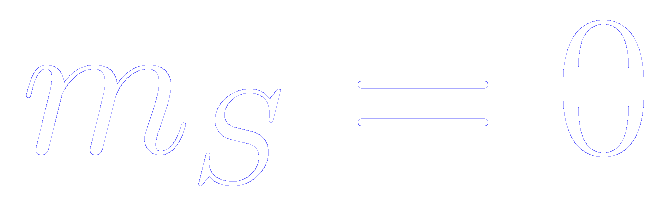 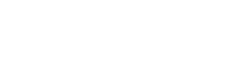 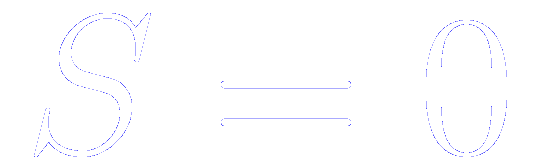 Triplet (                                      )
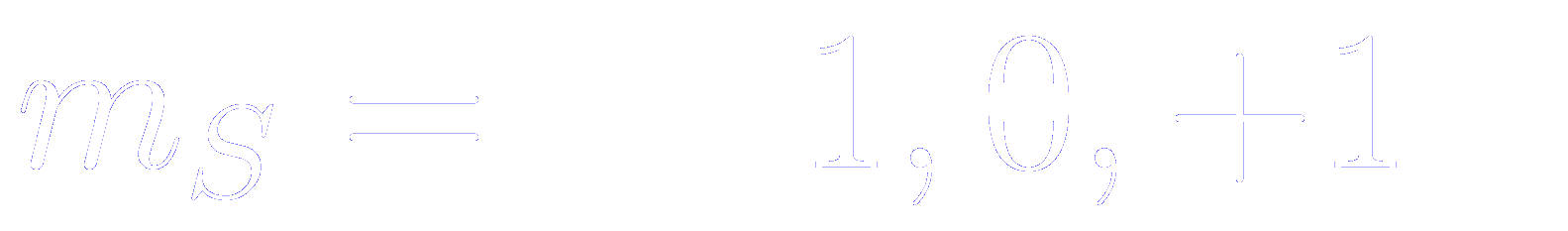 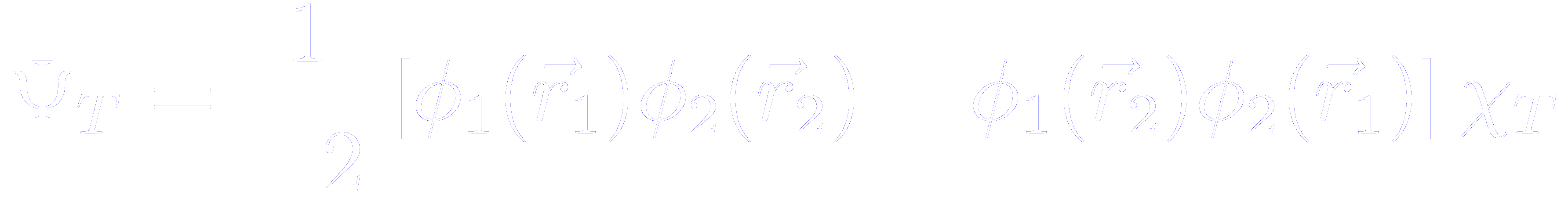 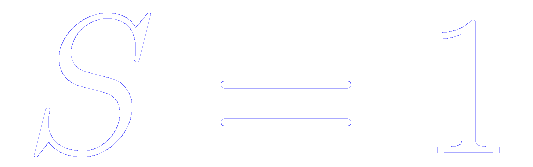 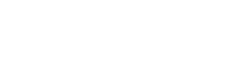 Mean value of the energy in the singlet and triplet states
The energies of the single state is
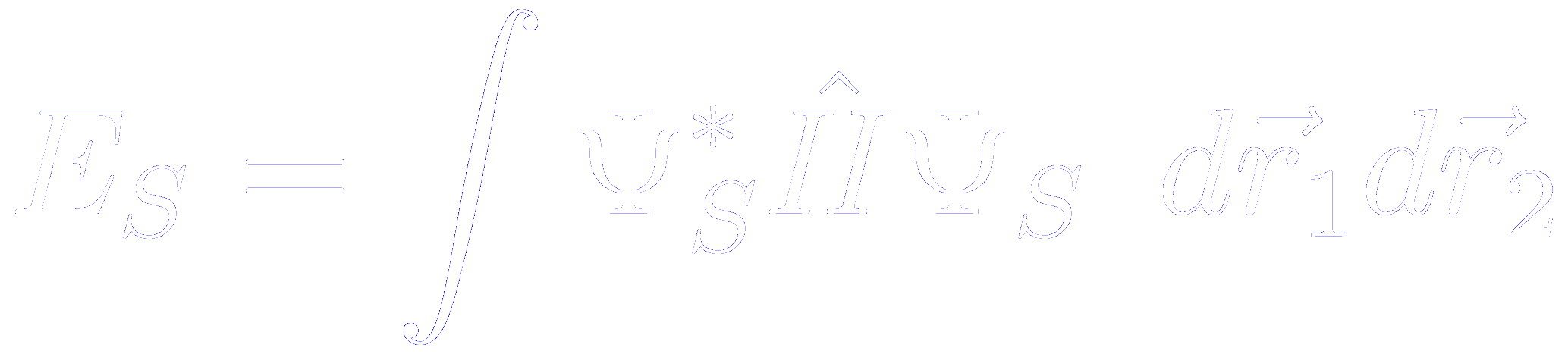 We assume that the spin part of the wave function is normalized
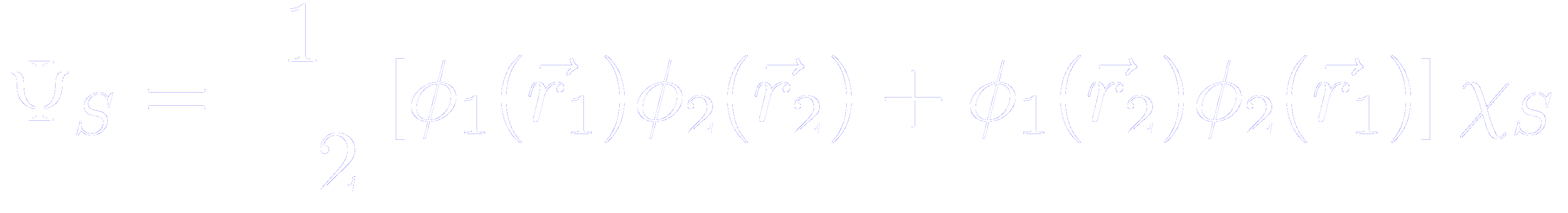 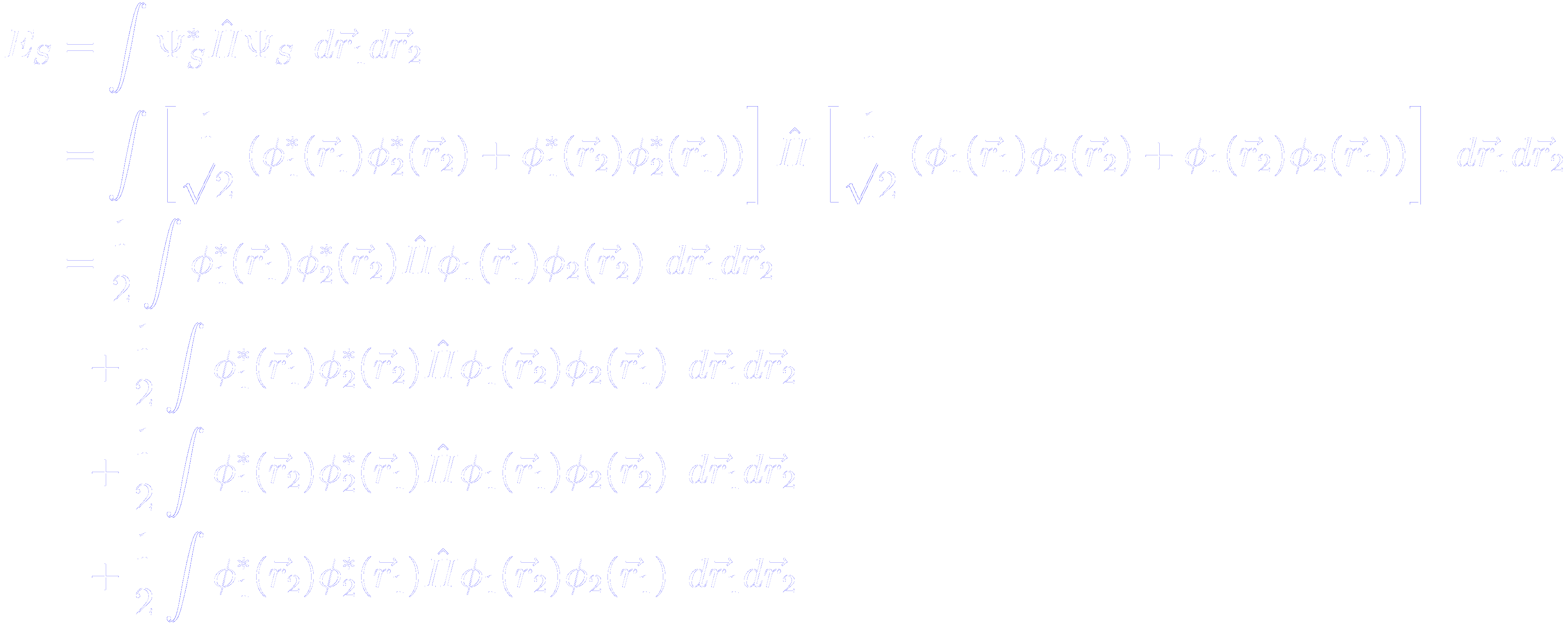 Mean value of the energy in the singlet and triplet states
The energies of the triplet state is
We assume that the spin part of the wave function is normalized
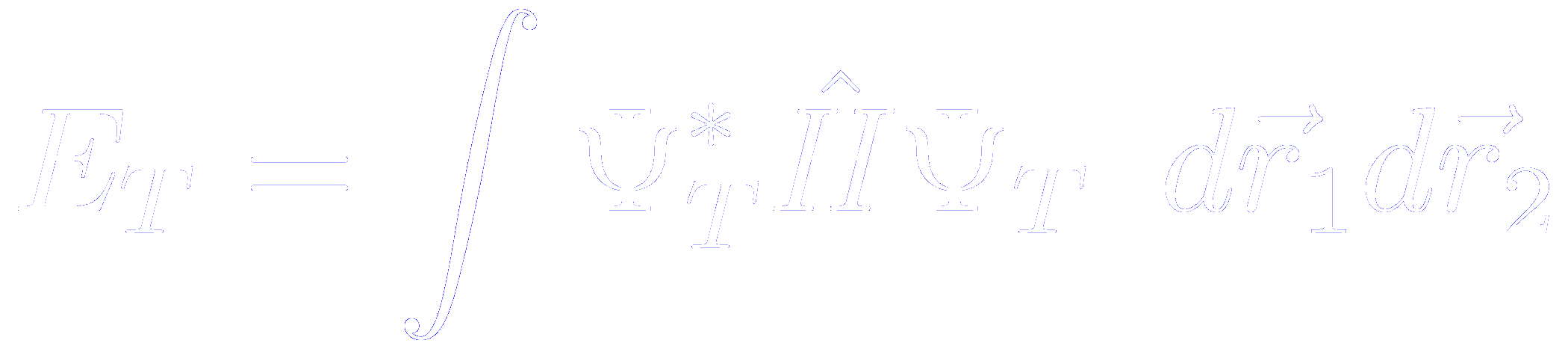 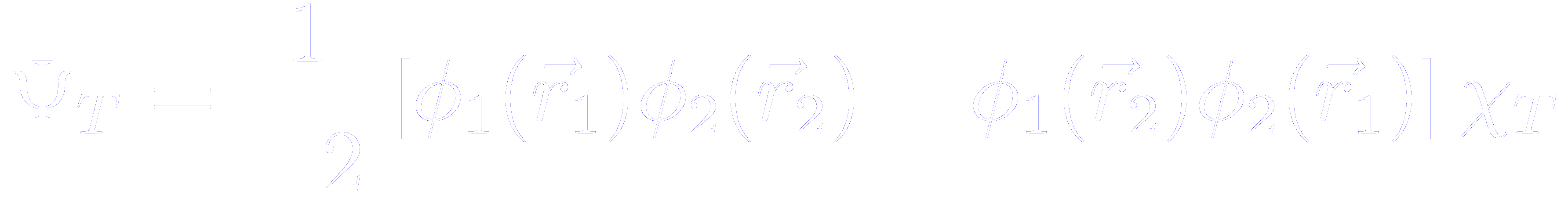 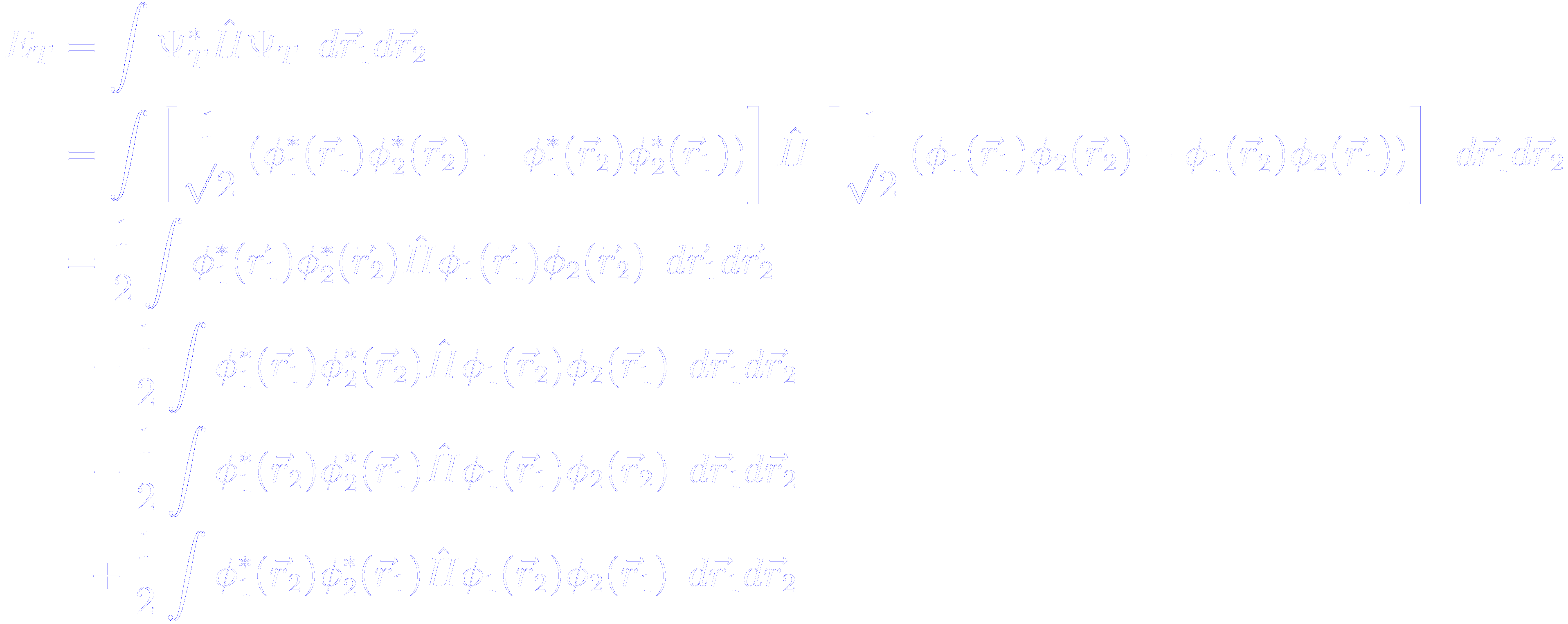 Mean value of the energy in the singlet and triplet states
The difference in energies between the singlet and the triplet state is
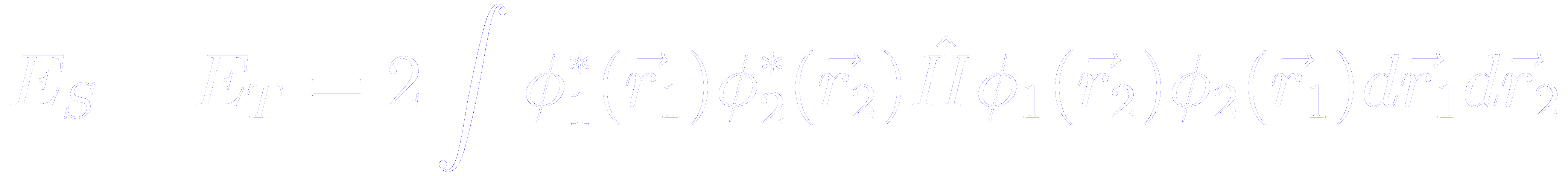 (to obtain this expression remembers that the Hamiltonian operator is self-adjoint)
The difference between single and triplet states can be parametrized by
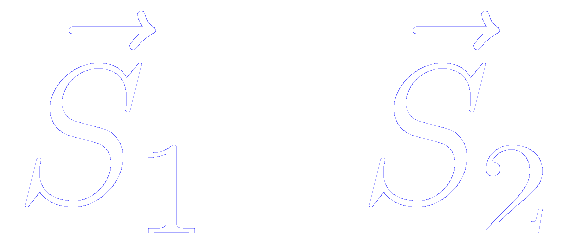 Explanation of this mapping:        The coupling of two spins
Consider two spin-1/2 particles coupled by an interaction given by the Hamiltonian
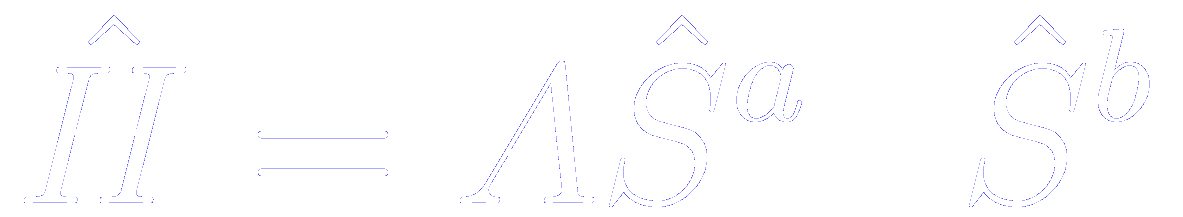 Operator for the spin of particle b
Operator for the spin of particle a
Considered as a joint entity, the total spin can be represented by the operator
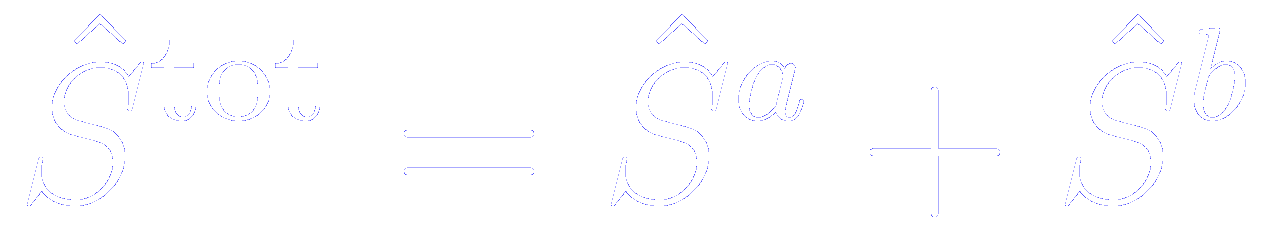 so that
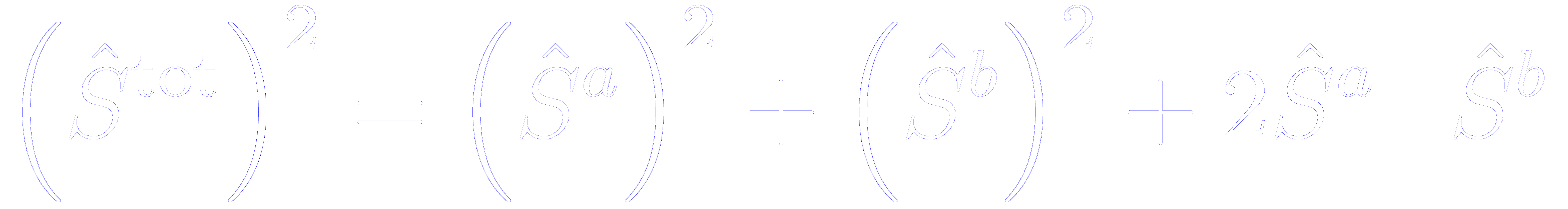 The coupling of two spins: eigenvalue of different operators
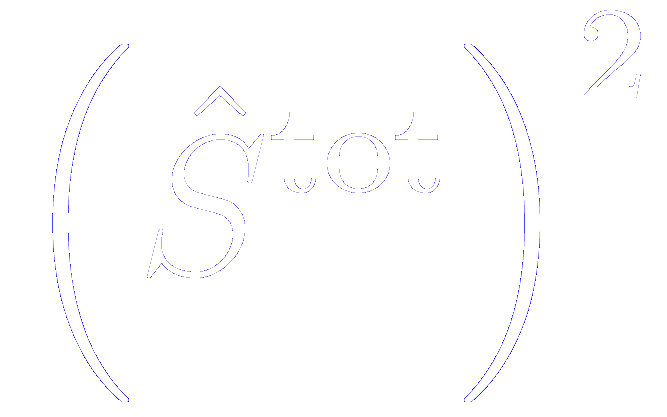 Combining two spin-1/2 particles results in a joint entity with spin quantum number
The eigenvalue of               is
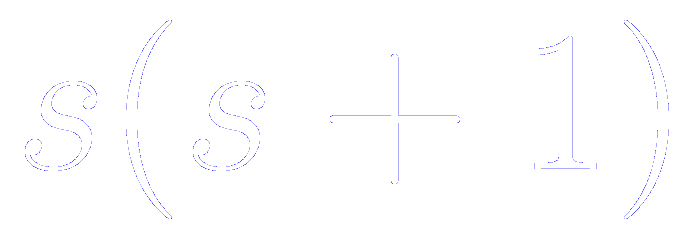 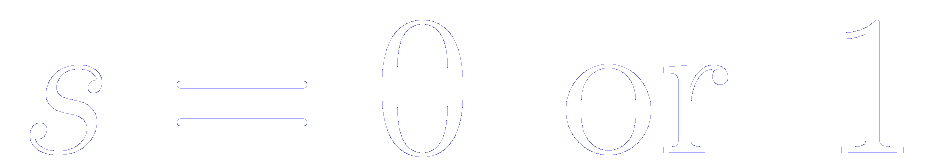 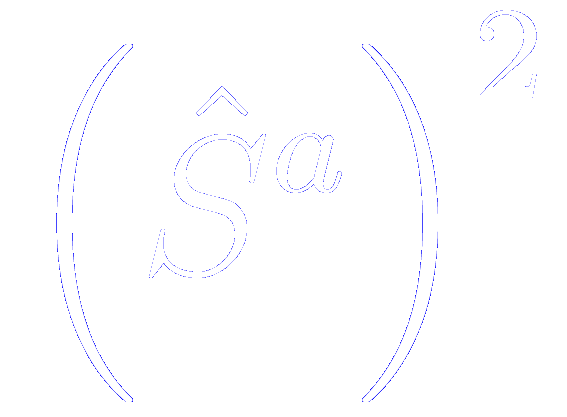 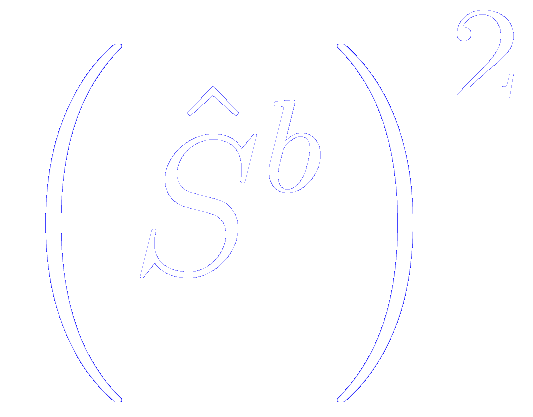 The eigenvalue of             and 
are 3/4
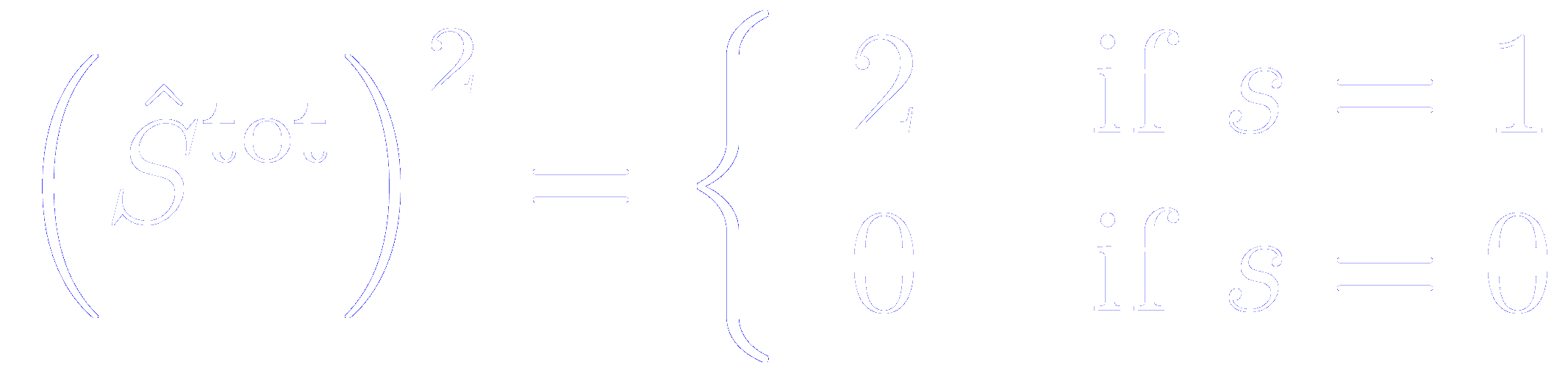 Since
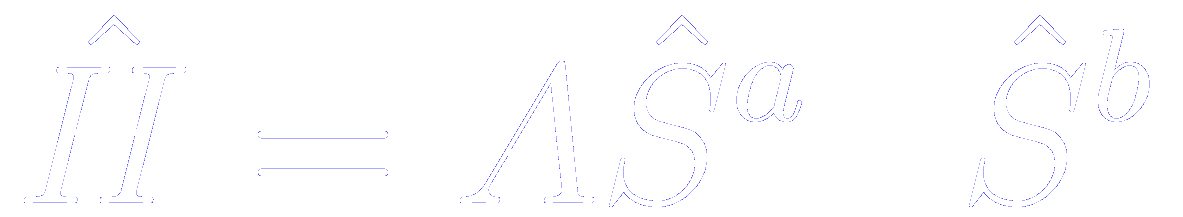 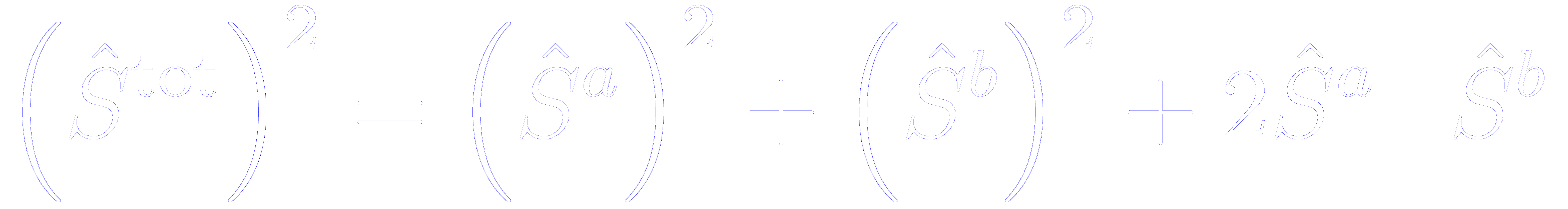 Since
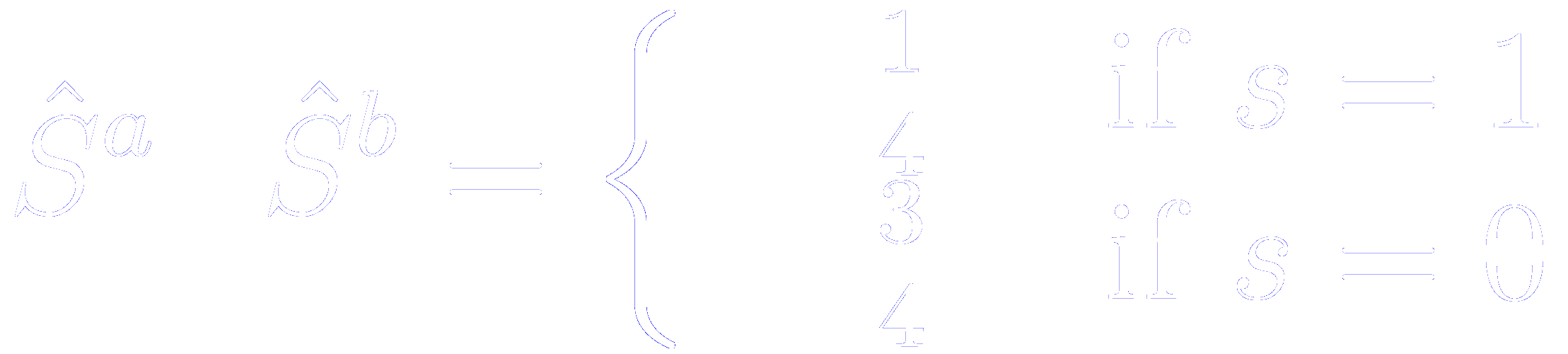 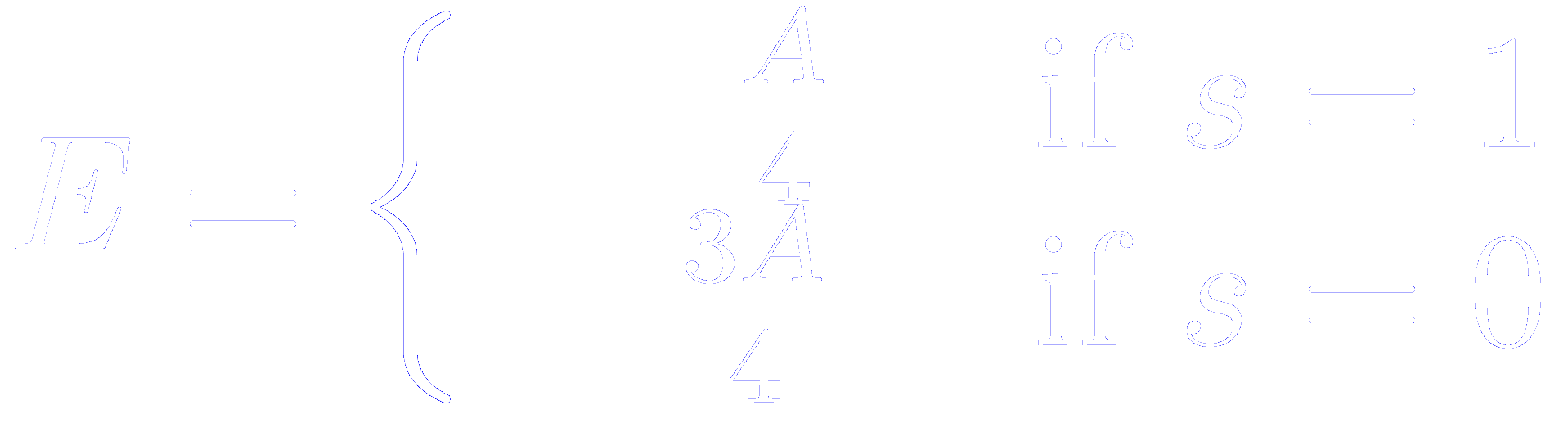 The coupling of two spins: eigenstates of different operators
Let us consider the following basis
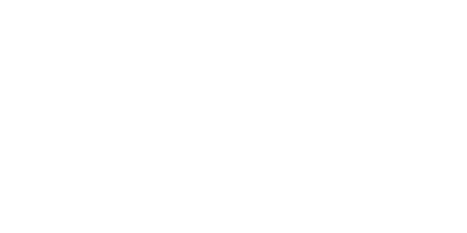 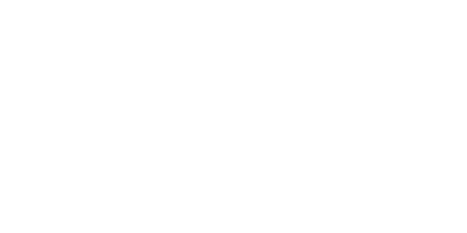 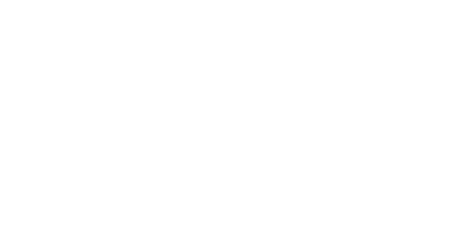 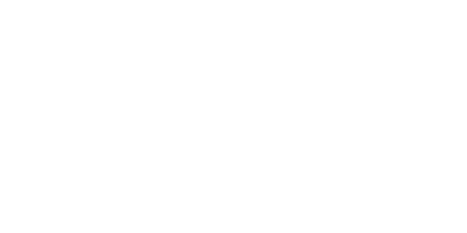 First arrow:	z-component of the spin labelled as a
Second arrow: 	z-component of the spin labelled as b
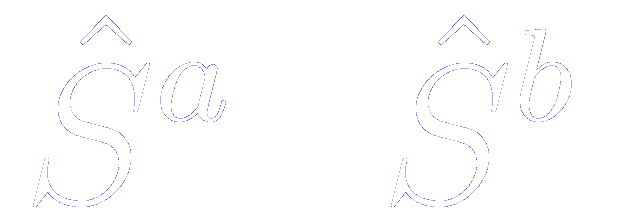 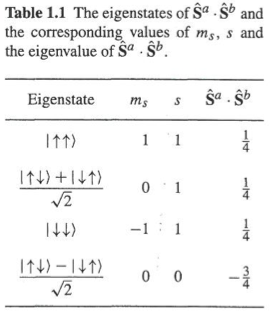 The eigenstates of                  are linear combination of these basis states
The degeneracy of each state of each state is given by
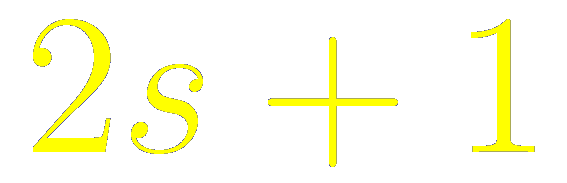 Triplet
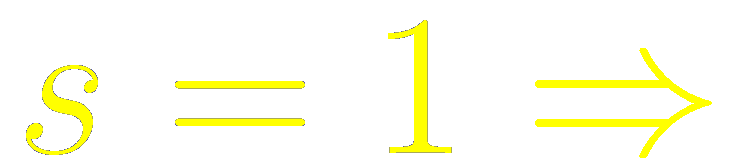 Singlet
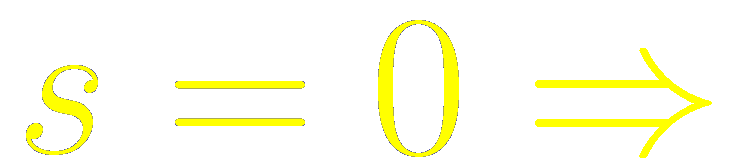 The coupling of two spins: eigenstates of different operators
Let us consider the following basis
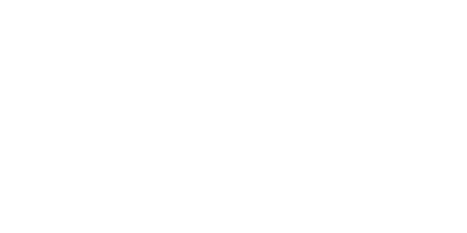 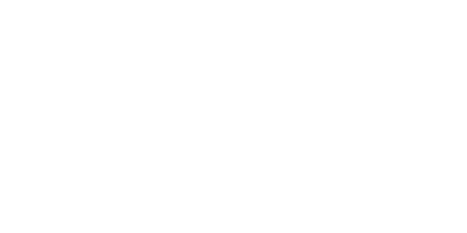 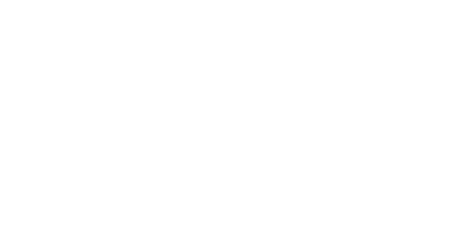 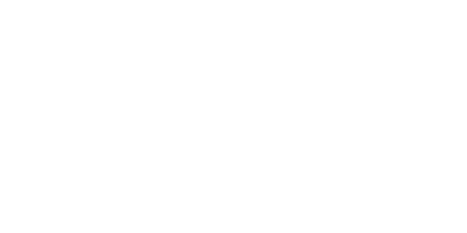 First arrow:	z-component of the spin labelled as a
Second arrow: 	z-component of the spin labelled as b
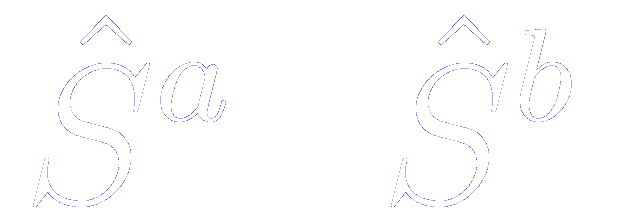 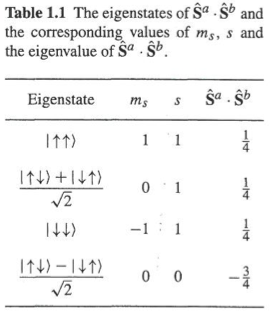 The eigenstates of                  are linear combination of these basis states
The z component of the spin of the state, 
Is the sum of the z components of the individual spins
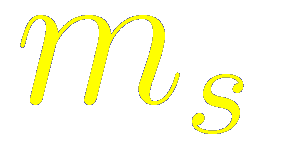 Because eigenstates are mixtures of states in the original basis, it is not possible in general to know both the z-component of the original spins and the total spin of the resultant entity
Triplet
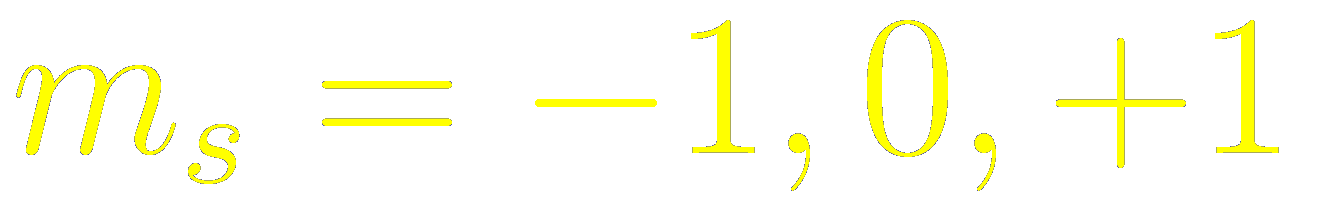 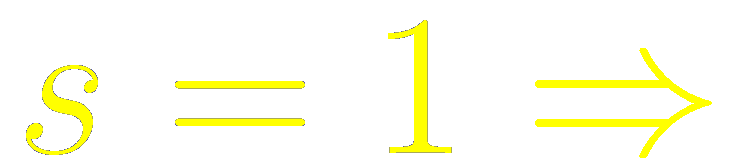 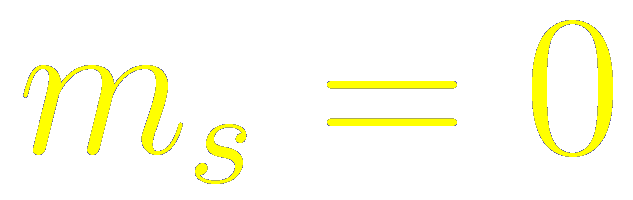 Singlet
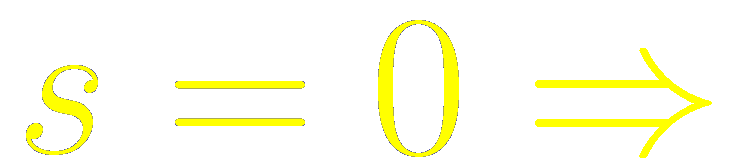 The coupling of two spins: Summary
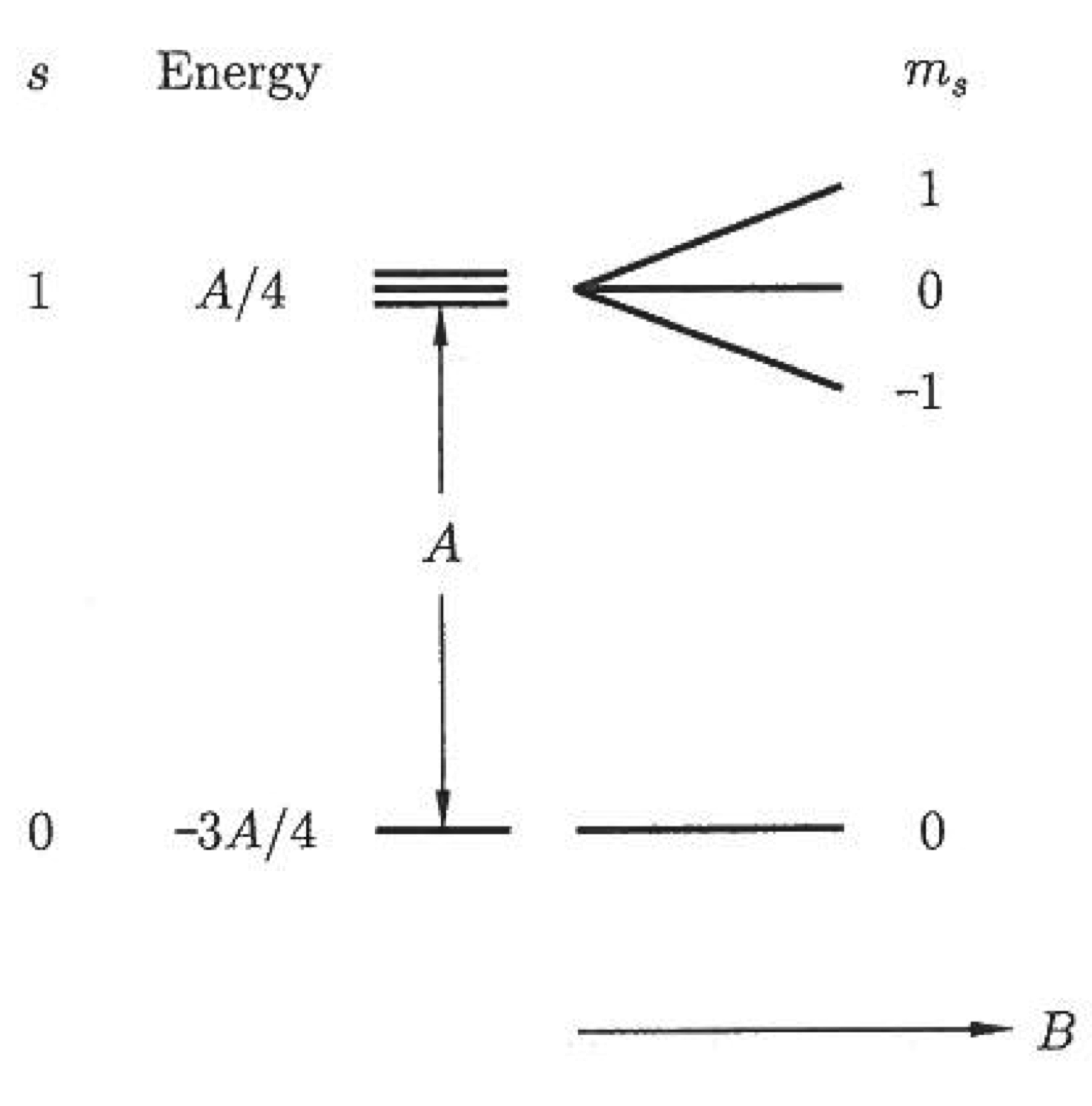 A assumed to be positive in the diagram
Mean value of the energy in the singlet and triplet states
The difference in energies between the singlet and the triplet state is
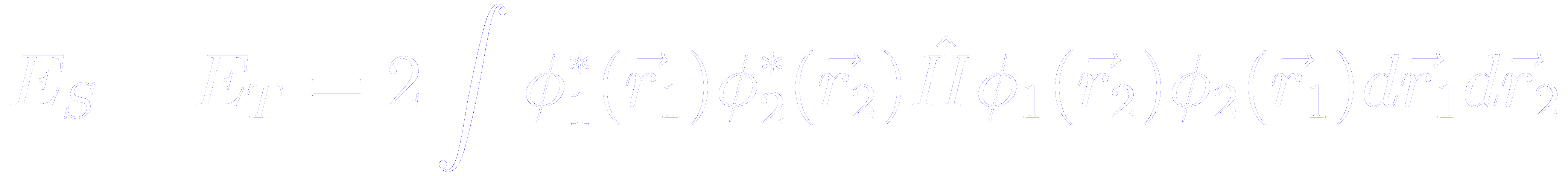 (to obtain this expression remembers that the Hamiltonian operator is self-adjoint)
The difference between single and triplet states can be parametrized by
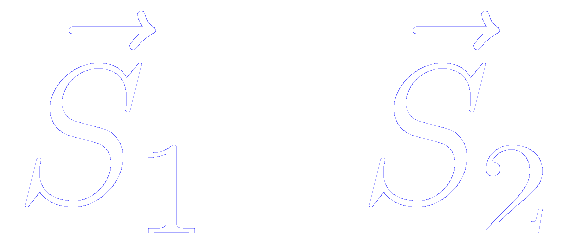 For a singlet state
For a triplet state
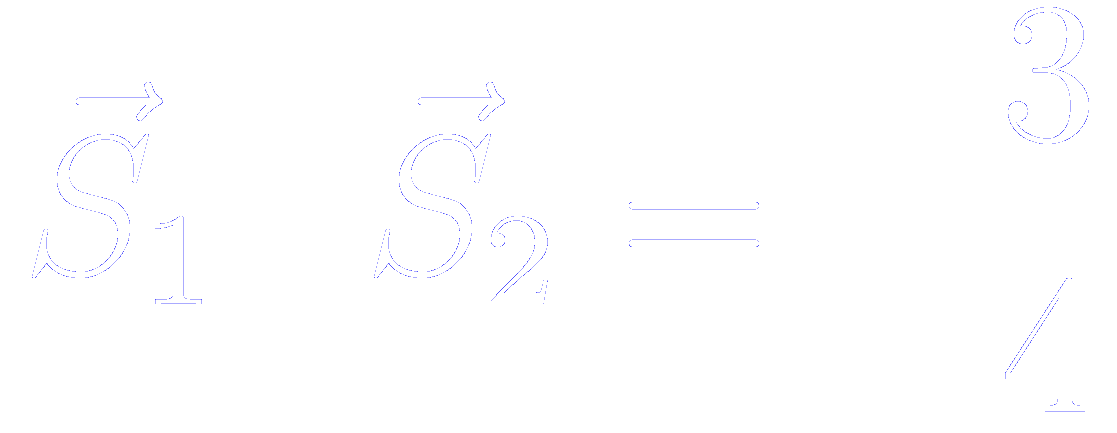 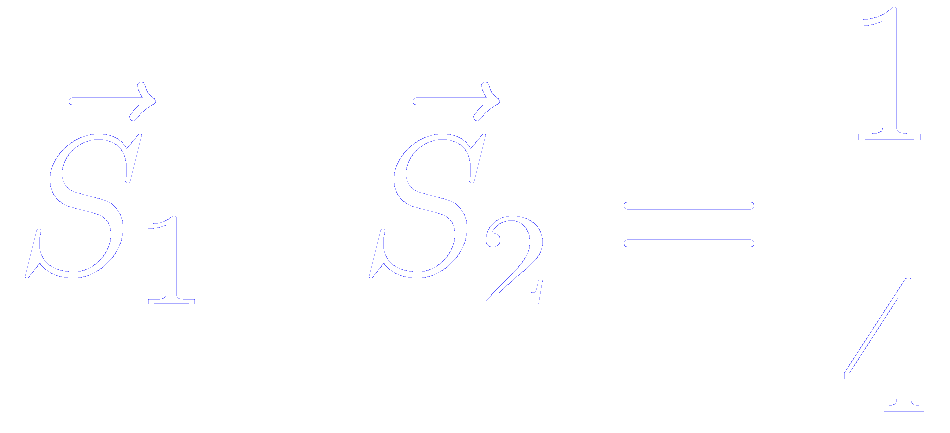 The Hamiltonian can be written in the form of an effective Hamiltonian
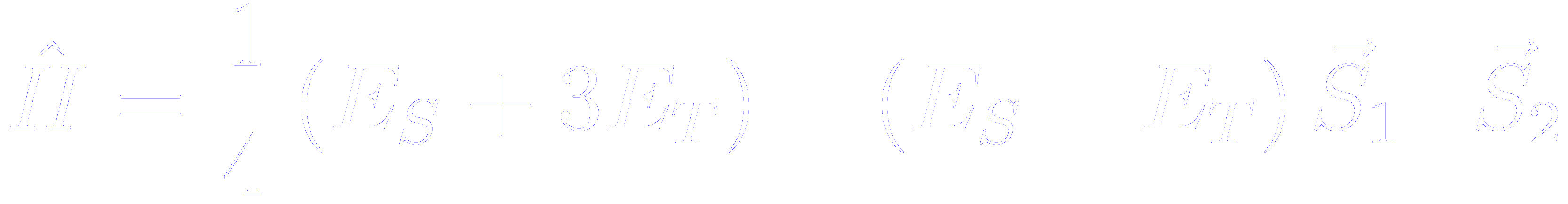 Effective Hamiltonian to describe singlet and triplet states
Spin-dependent term:
Constant term:
Can be absorbed into other constant energy-terms
Since
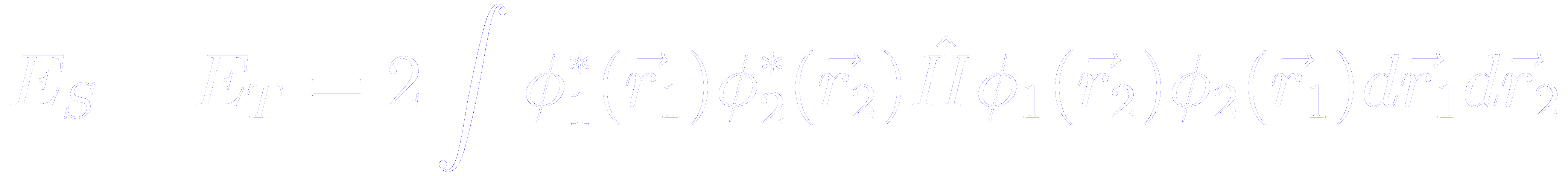 We can define the exchange constant (or exchange integral) as
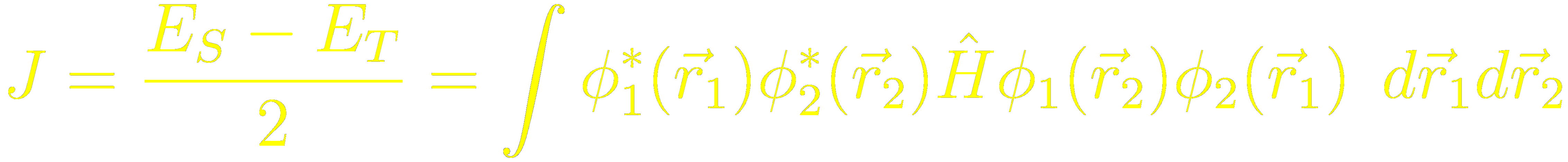 And hence, the spin dependent term in the model Hamiltonian can be written as
The Hamiltonian can be written in the form of an effective Hamiltonian
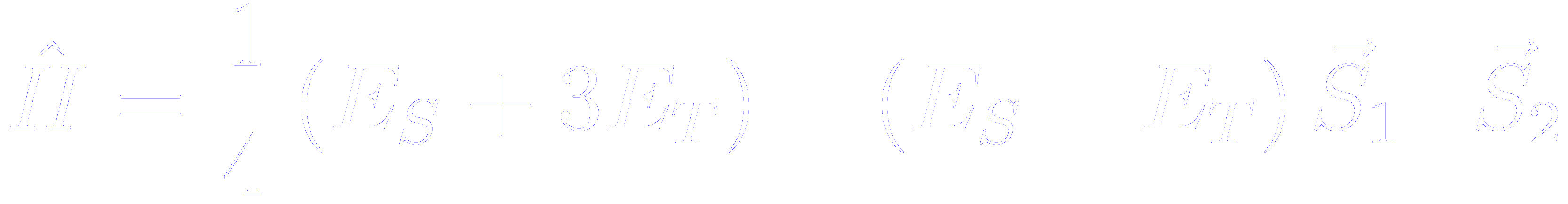 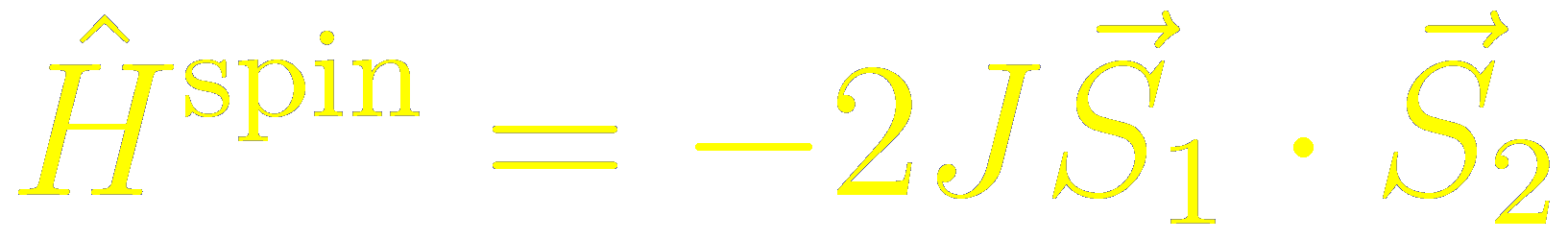 Effective Hamiltonian to describe singlet and triplet states
And hence, the spin dependent term in the model Hamiltonian can be written as
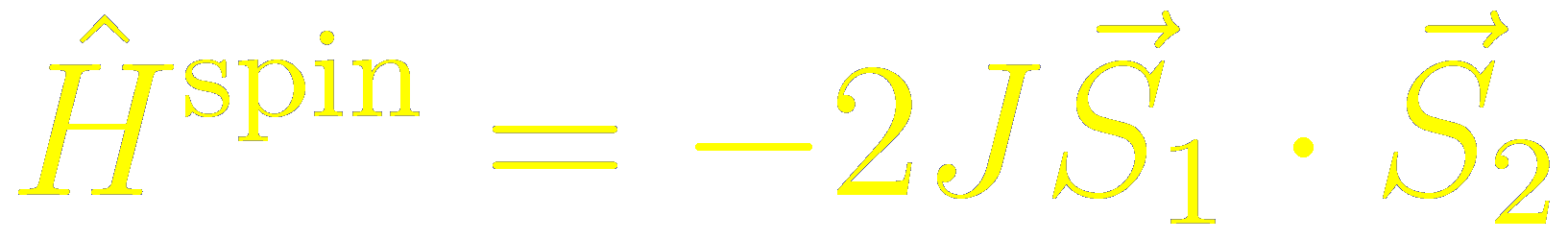 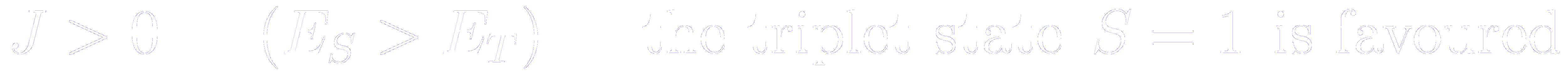 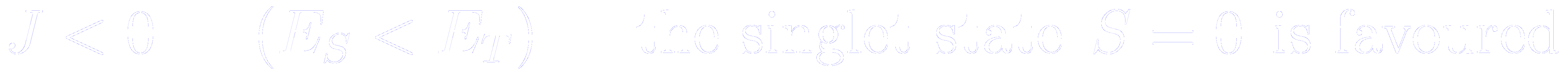 Generalization for more than two electrons
The spin dependent term in the model Hamiltonian can be written as
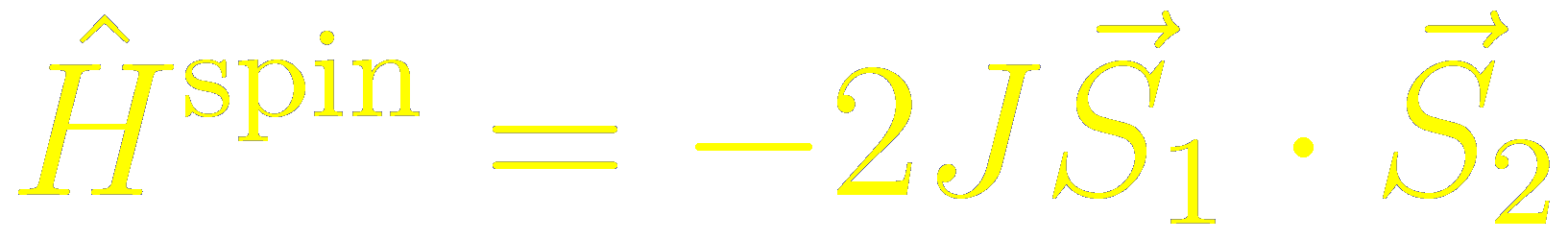 Generalizing to a many-body system is far from trivial
Since the early days of Quantum Mechanics, it was recognized that interactions such as the previous one probably apply between all neighboring atoms
This motivates the Hamiltonian of the Heisenberg model
The factor of 2 is omitted because the summation includes each pair of spins twice
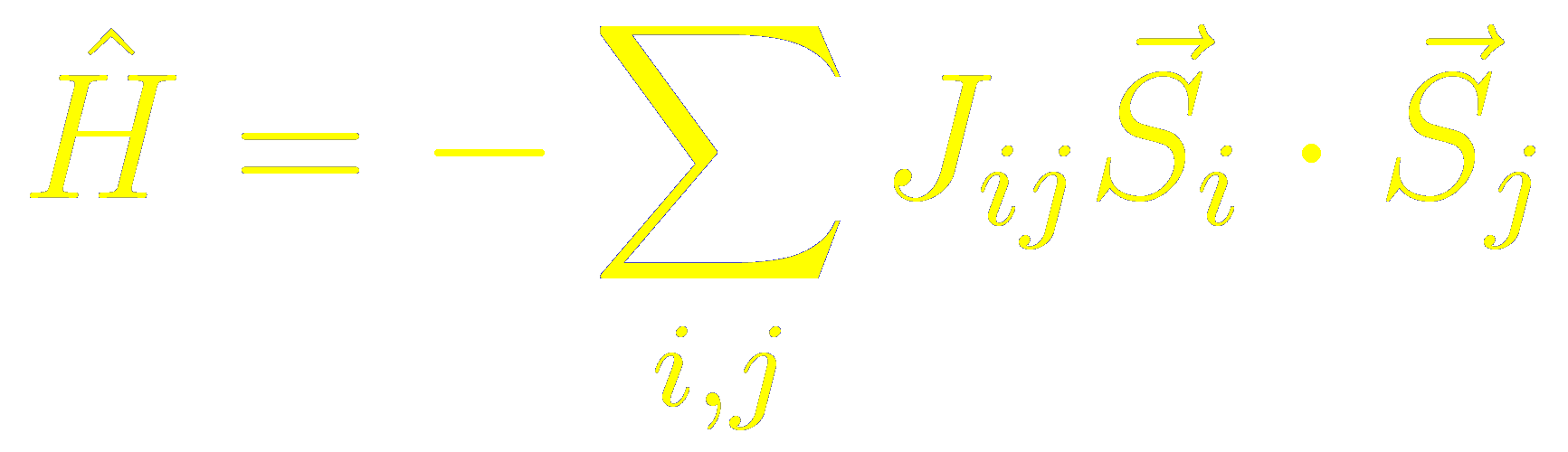 The factor of 2 appears because the summation on i >j avoids the double counting
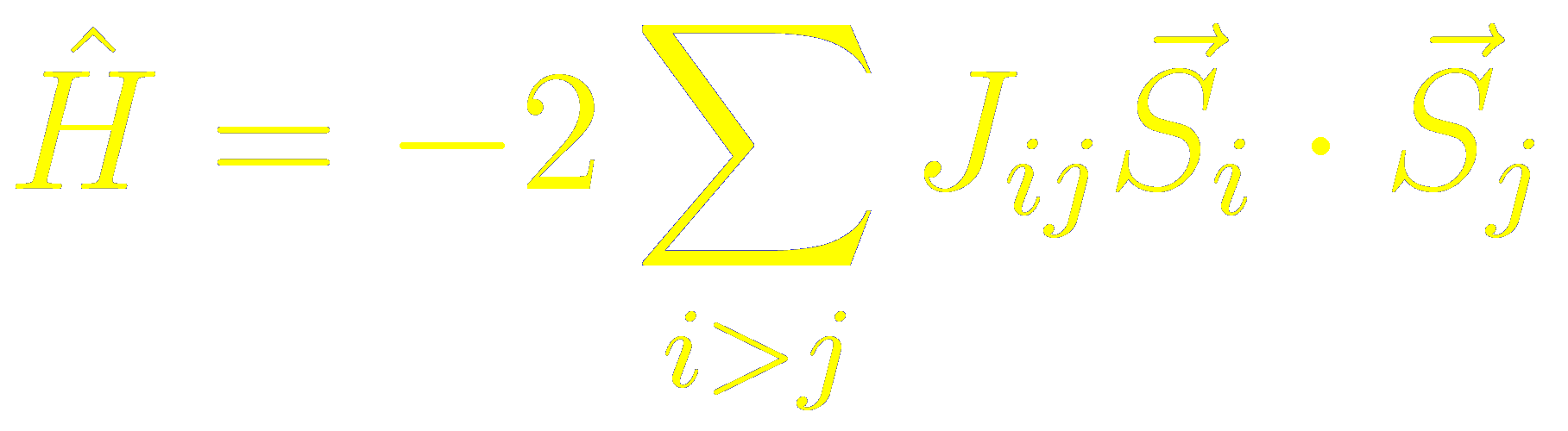 General features respect the (complicate) calculation of exchange integrals
If the two electrons are on the same atom the exchange integral is usually positive
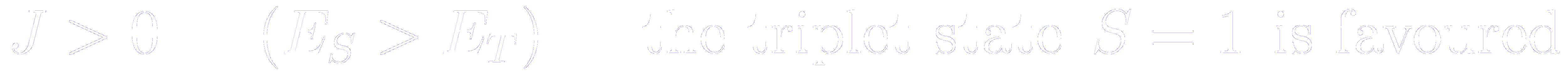 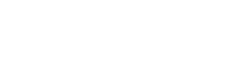 Antisymmetric spatial state
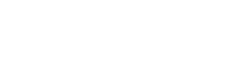 Minimizes the Coulomb repulsion between the two electrons by keeping them apart
Good agreement with Hund’s first rule
General features respect the (complicate) calculation of exchange integrals
If the two electrons are on neighboring atoms
Any joint state will be a combination of a state centered on one atom and a state centered on the other
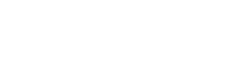 The correct states to consider are molecular orbitals that can be:
- Bonding (spatially symmetric) 		(asymmetric spin state)
- Antibonding (spatially asymmetric)		(symmetric spin state)
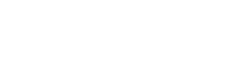 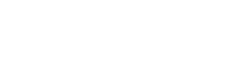 Antisymmetric state usually more energetic
 (more curvature that implies larger kinetic energy),
and the system tends to be in the bonding state
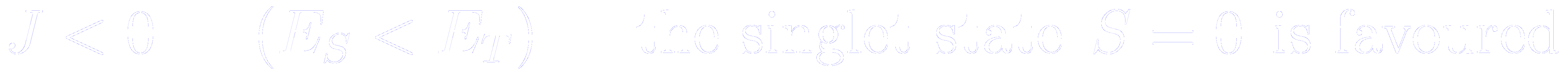 Aditional information
Direct exchange
If the electrons in neighboring magnetic atoms interact via an exchange interaction, this is known as direct exchange
The exchange interaction proceeds directly without the need for an intermediary.
Physical situation is rarely that simple:
Very often, direct exchange cannot be an important mechanism in controlling the magnetic properties because there is insufficient direct orbital between neighboring magnetic orbitals
4f electrons in rare earths are strongly localized
3d transition metals, extremely difficult to justify magnetic properties from direct exchange. Some of these materials (Fe, Co, Ni) are metals, and conduction (delocalized) electrons should not ne neglected.
Indirect exchange in ionic solids: superexchange
Superexchange is defined as an indirect exchange interaction between non-neighboring magnetic ions which is mediated by a non-magnetic ion which is placed in between the magnetic ion
Imagine two transition metal ions separated by an oxygen atom
(for instance Mn2+ manganese ions connected via O2- oxygen ions in MgO)
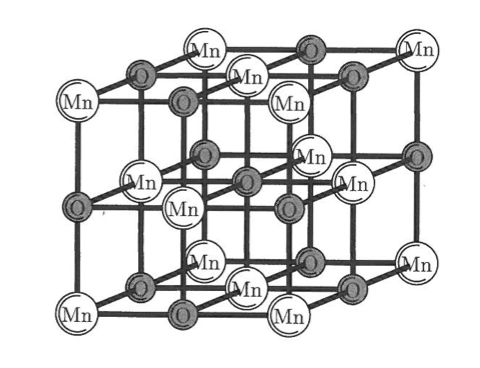 For simplicity, we assume that the magnetic moment on the transition metal ion is due to a single unpaired electron
In the perfectly ionic picture, each metal ion would have a single unpaired electron in a   d-orbital and the oxygen would have two       p-electrons in its outermost occupied state
Indirect exchange in ionic solids: superexchange
Superexchange is defined as an indirect exchange interaction between non-neighboring magnetic ions which is mediated by a non-magnetic ion which is placed in between the magnetic ion
In the perfectly ionic picture, each metal ion would have a single unpaired electron in a d-orbital and the oxygen would have two p-electrons in its outermost occupied state
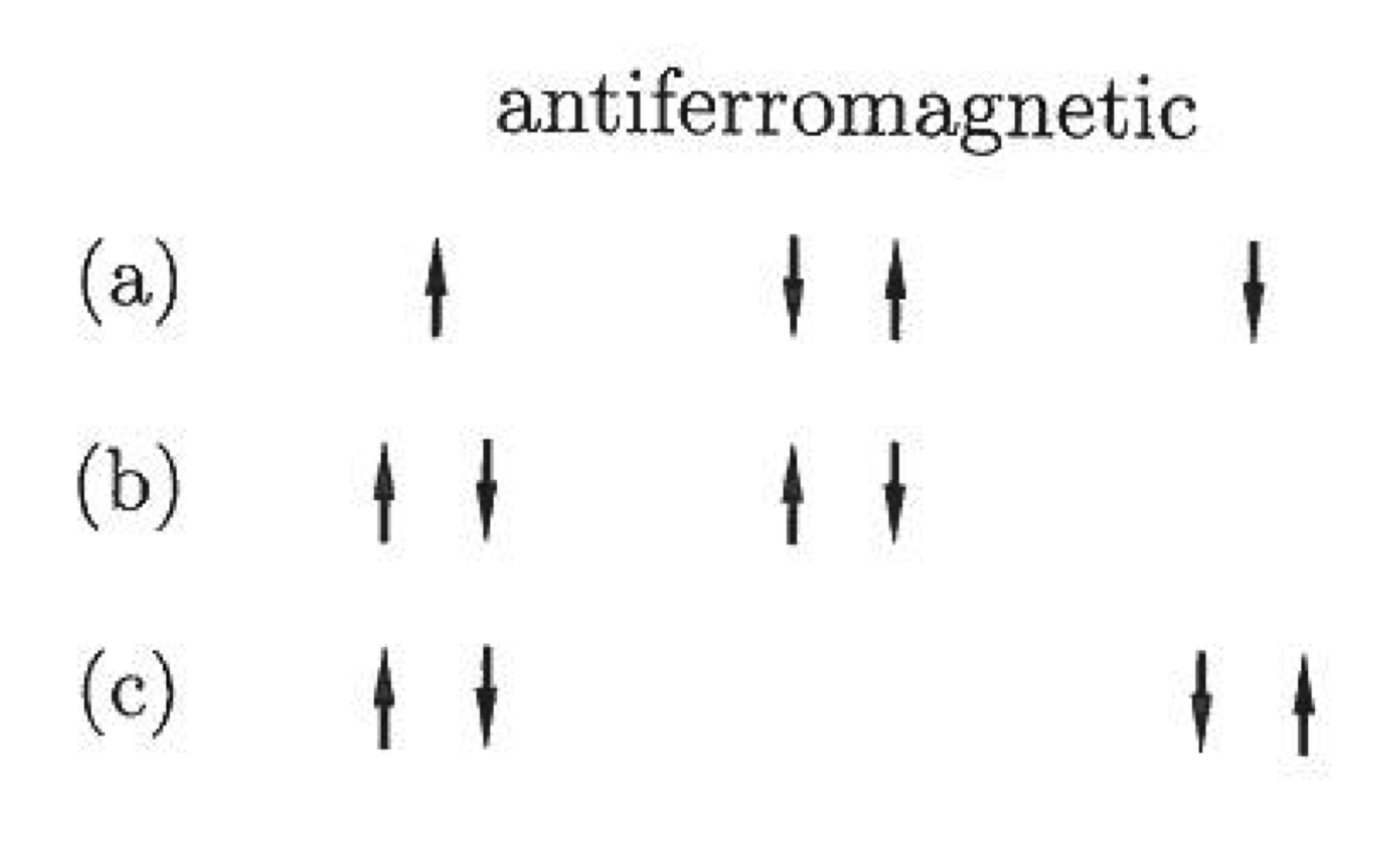 In the antiferromagnetic configuration, two electrons with spin up and two electrons with spin down
The ground state configuration is (a)
But the excited states (b) and (c) are also possible
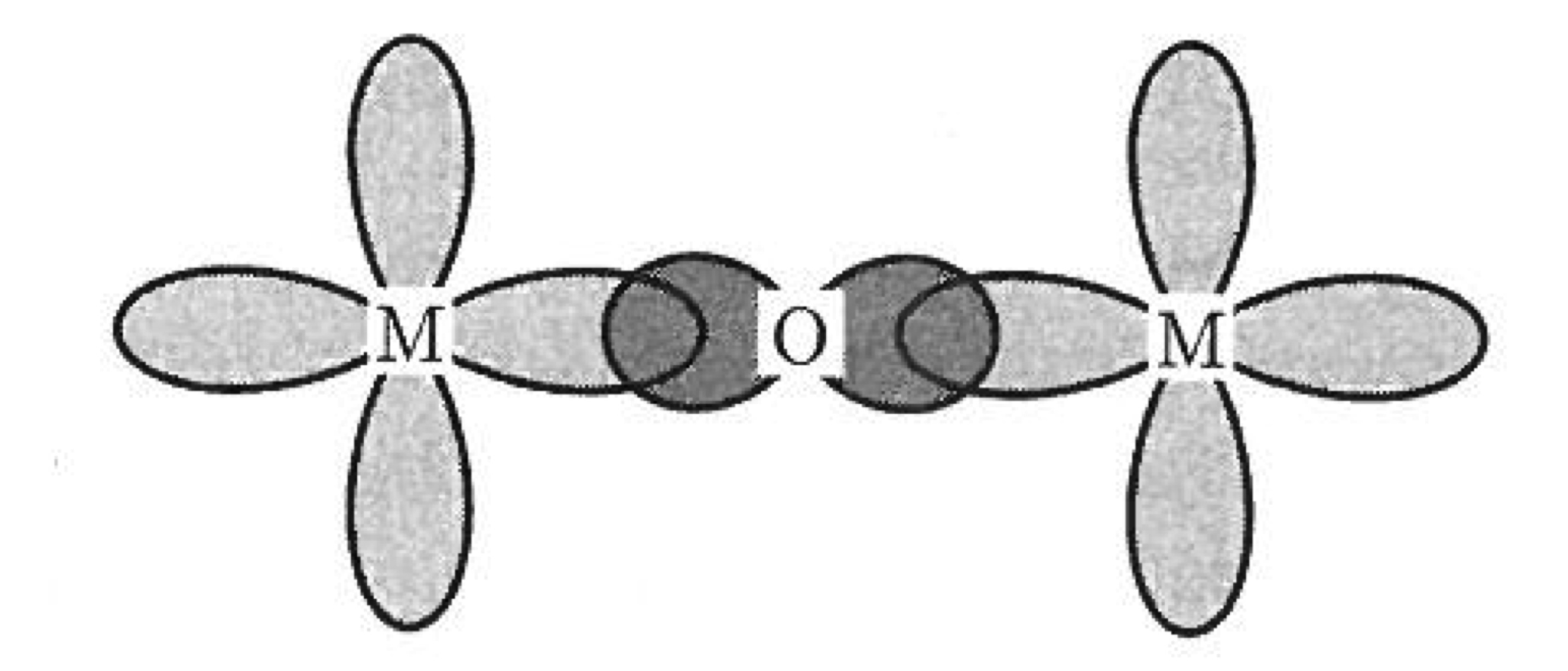 Therefore (a) can mix with the excited states (b) and (c) and the magnetic electrons can be delocalized over the M-O-M unit, lowering the kinetic energy
Indirect exchange in ionic solids: superexchange
Superexchange is defined as an indirect exchange interaction between non-neighboring magnetic ions which is mediated by a non-magnetic ion which is placed in between the magnetic ion
In the perfectly ionic picture, each metal ion would have a single unpaired electron in a d-orbital and the oxygen would have two p-electrons in its outermost occupied state
In the ferromagnetic configuration, three electrons with spin up and one electron with spin down
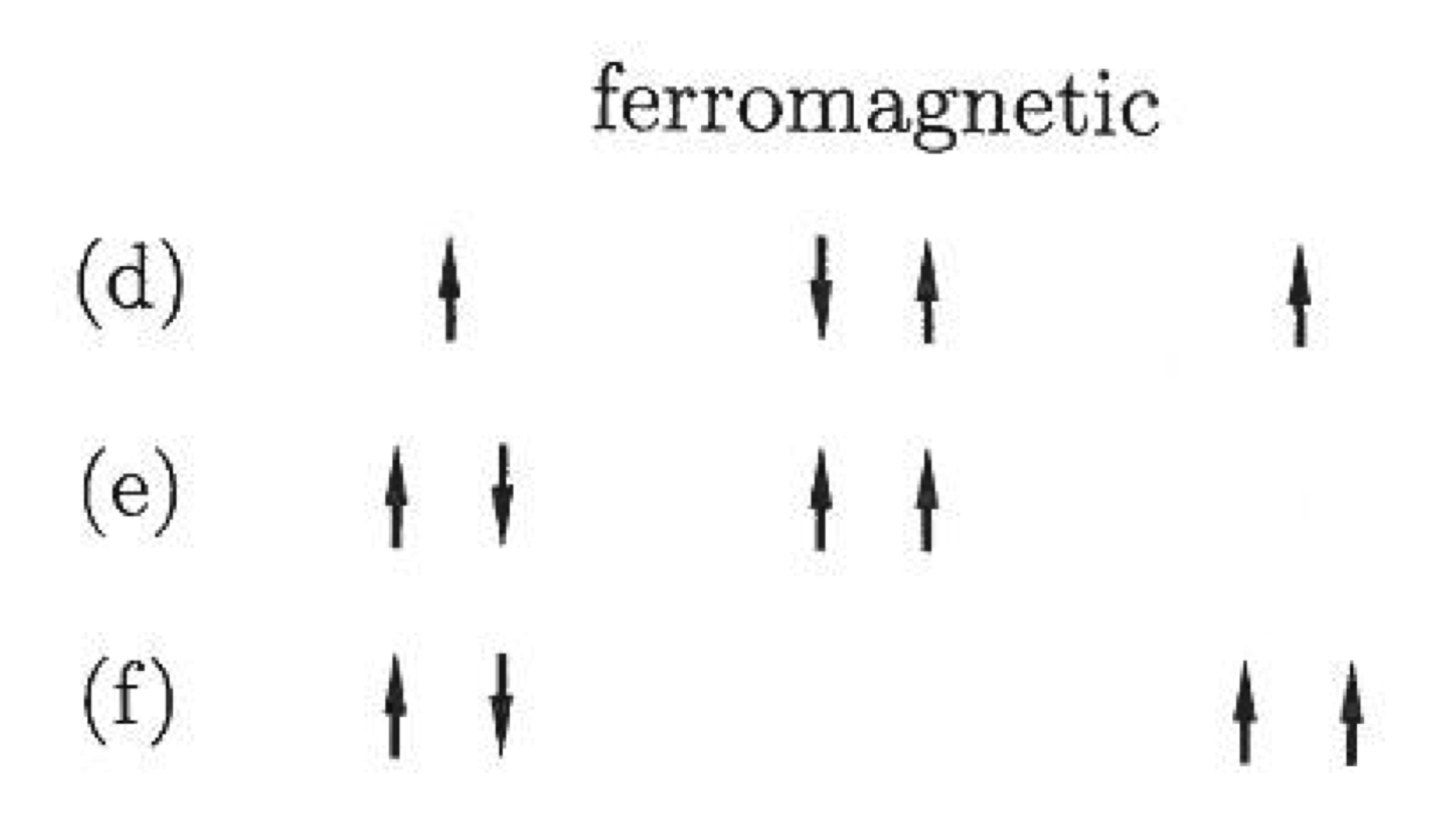 The ground state configuration is (a)
The excited states (b) and (c) are not possible due to exclusion principle
Therefore (a) cannot mix with the excited states (b) and (c).             The ferromagnetic state is more localized and costs more energy.
Indirect exchange in ionic solids: superexchange
Superexchange is a second order process and is derived from second order perturbation theory
The energy involved is:
Directly proportional to the square of the matrix element of the transition
Inversely proportional to the to the energy cost of making the transition state
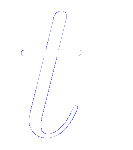 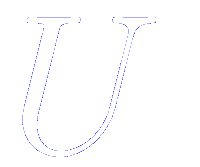 Related with the width of the conduction band in a simple tight-binding approach
Related with the Coulomb energy
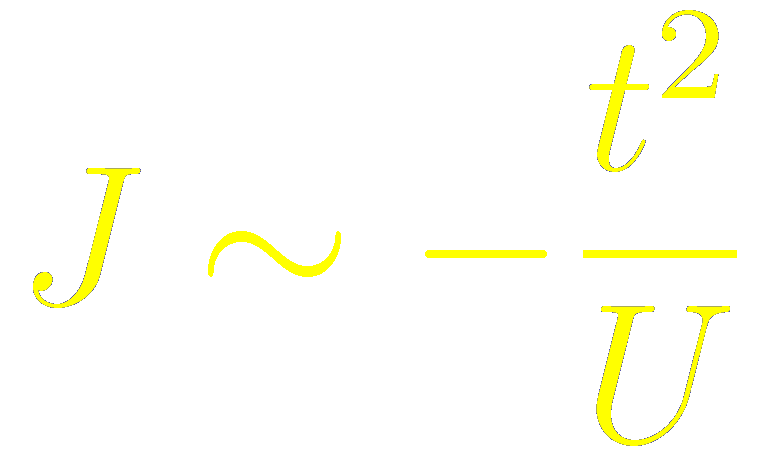 Indirect exchange in ionic solids: superexchange
The exchange integral consists of two parts
Potential exchange term
Kinetic exchange term
Represents the electron repulsion.
Favours ferromagnetic state.
Small when the atoms are well separated
Favours delocalization of the electrons.
Dominates when the atoms are well separated.
Strongly dependent upon the angle of the M-O-M bond.
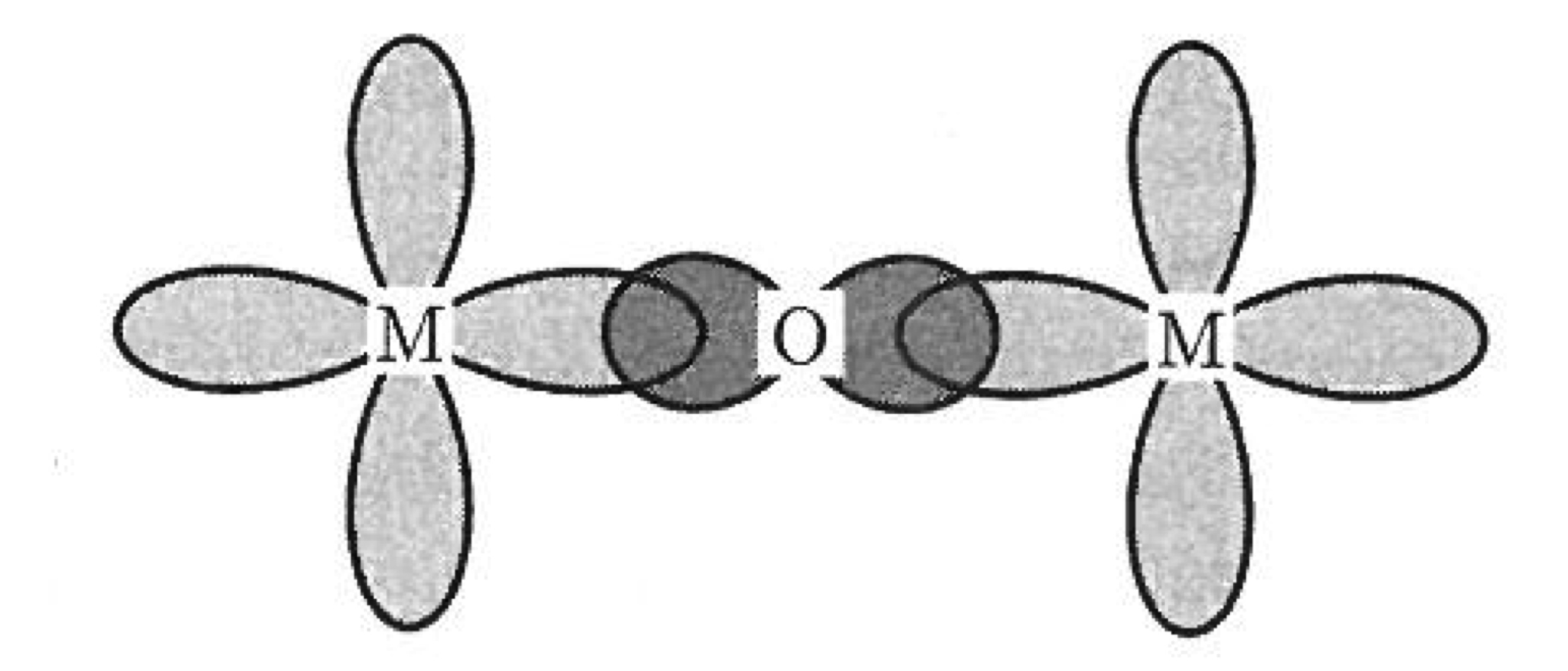 Indirect exchange in metals: RKKY interaction
In metals, the exchange interaction between magnetic ions can be mediated by the conduction electrons
A localized magnetic moment spin polarizes the conduction electrons
This polarization, in turn, couples to a neighbouring localized magnetic moment a distance      away
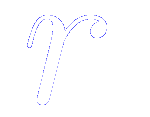 The magnetic interaction is indirect because it does not involve direct coupling between magnetic moments.
Ruderman, Kittel, Kasuya and Yoshida interaction
The interaction is long range
It might be ferro or antiferro depending on the distance
Oscillatory coupling, with wave length        because sharpness           		of Fermi surface
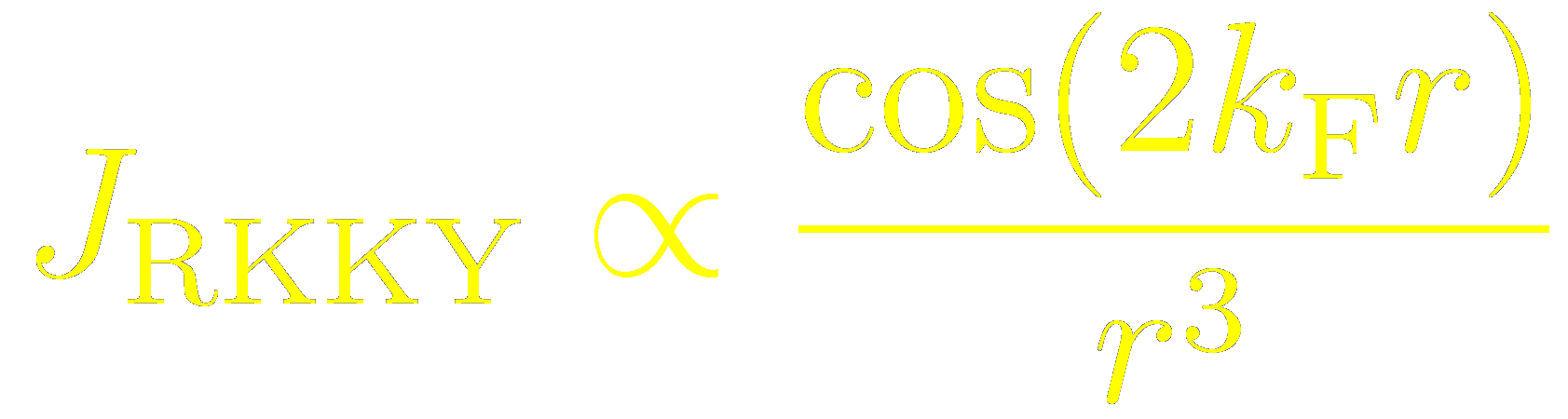 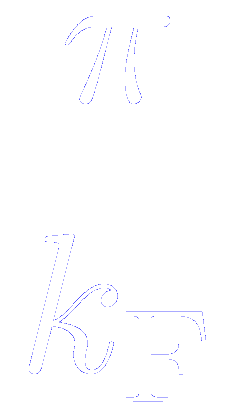 Double exchange
A ferromagnetic exchange interaction which occurs because the magnetic ion can show mixed valency, i.e. that it can exist in more than one oxidation state
Examples: compounds containing the Mn ion which can exist in oxidation state 3 or 4 (Mn3+ or Mn4+)
La1-xSrxMnO3
Sr is divalent (Sr+2)         a fraction x of the Mn ions are Mn4+
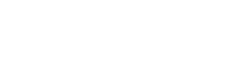 The end members of the series are both antiferromagnetic insulators (as expected for an oxide material in which magnetism is mediated by superexchange through the oxygen
La is trivalent (La+3)         a fraction (1-x) of the Mn ions are Mn3+
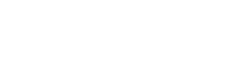 When LaMnO3 is doped with Sr up to x = 0.175, the Jahn-Teller distortion vanishes and the system becomes ferromagnetic with a Curie temperature around room temperature, below which the system is metallic
Double exchange
A ferromagnetic exchange interaction which occurs because the magnetic ion can show mixed valency, i.e. that it can exist in more than one oxidation state
La1-xSrxMnO3
The eg electron of a Mn3+ ion can hop to the neighboring site only if there is a vacancy there with the same spin
(hopping proceeds without spin flip of the hopping electron)
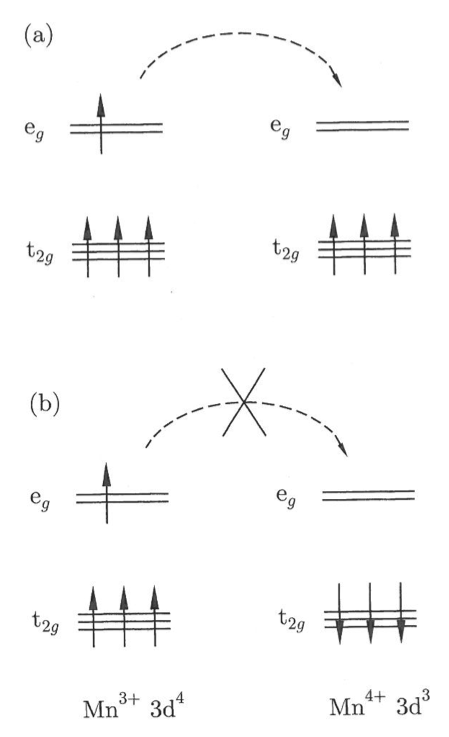 If the neighboring atom is a Mn4+
 (no electrons in its eg shell),
 this should present no problem
However, there is a strong single-center exchange interaction between the eg electron and the t2g level, which wants to keep them all aligned
Ferromagnetic alignement of neighboring ions is therefore required to maintain the high-spin alignment on the donating and receiving ion
The Pauli spin matrices
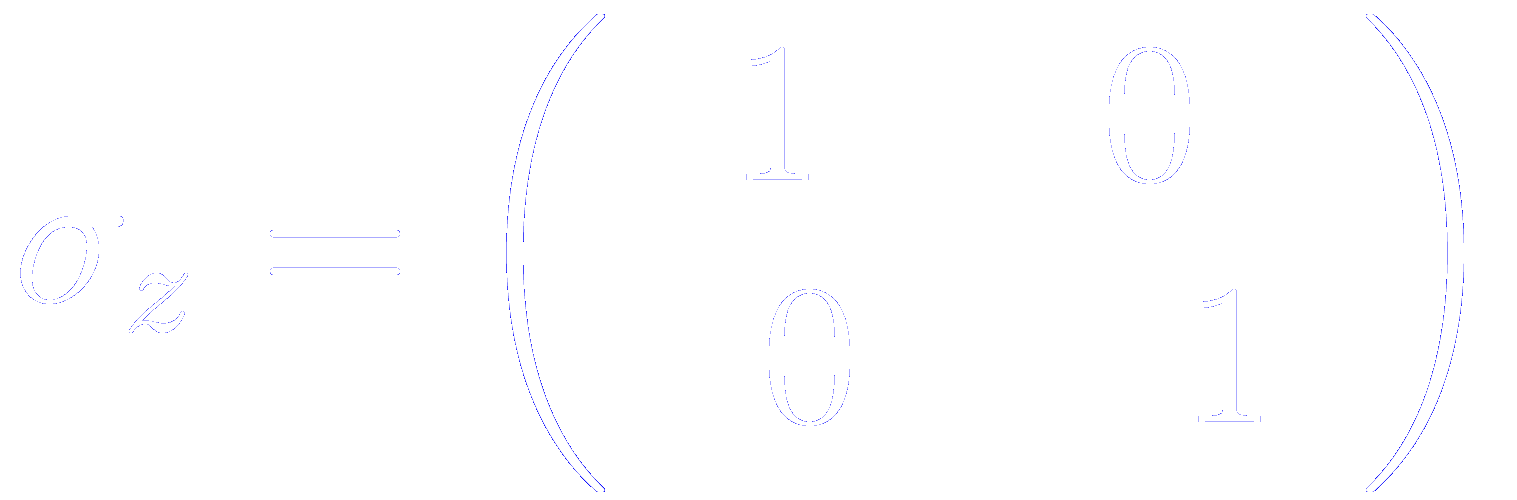 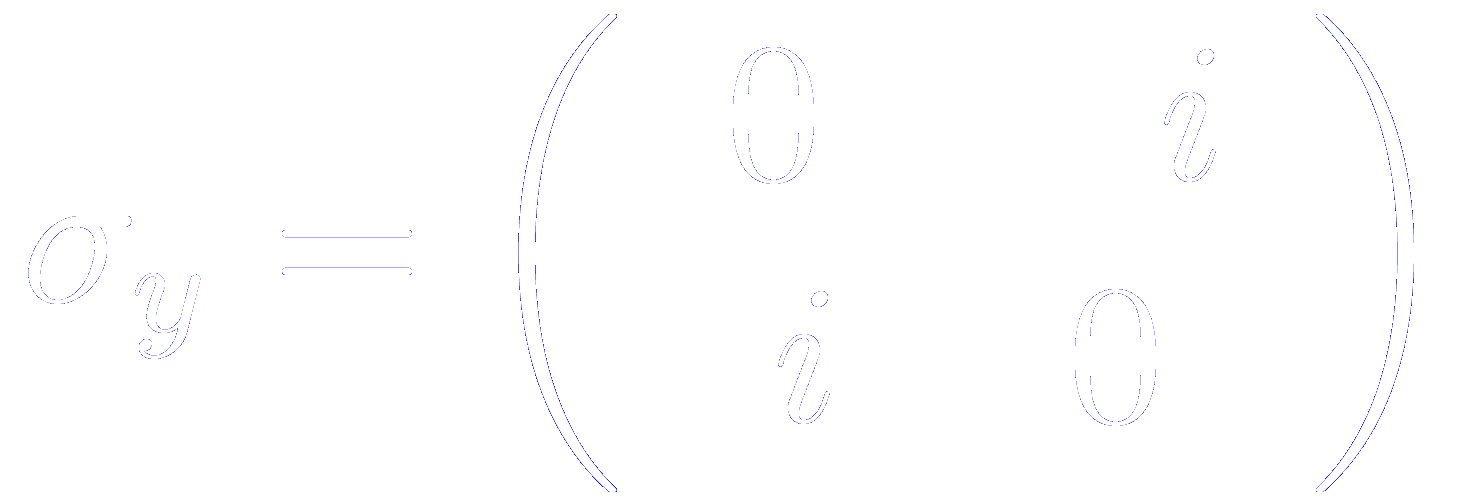 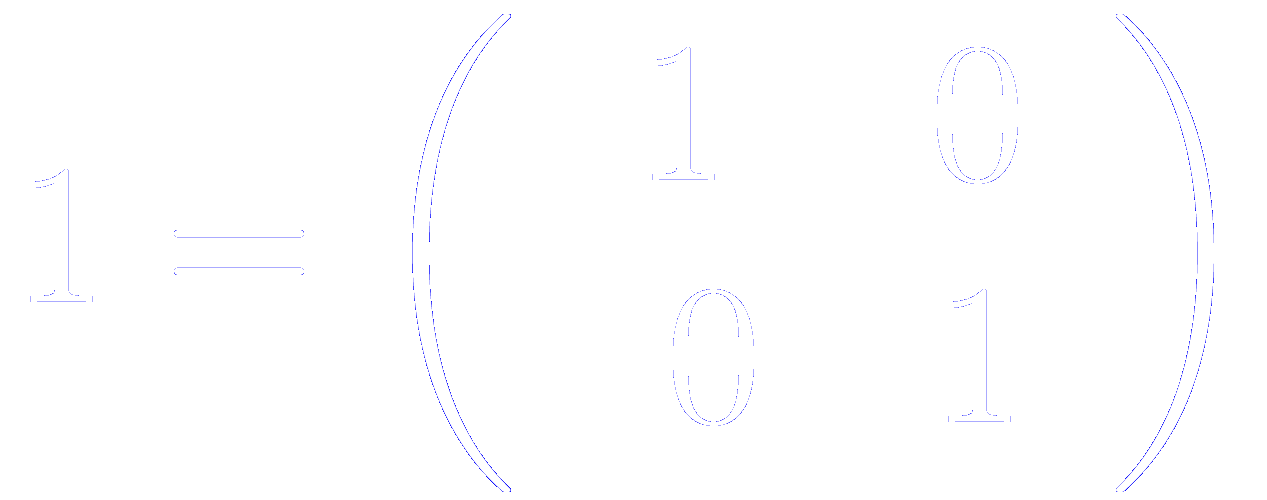 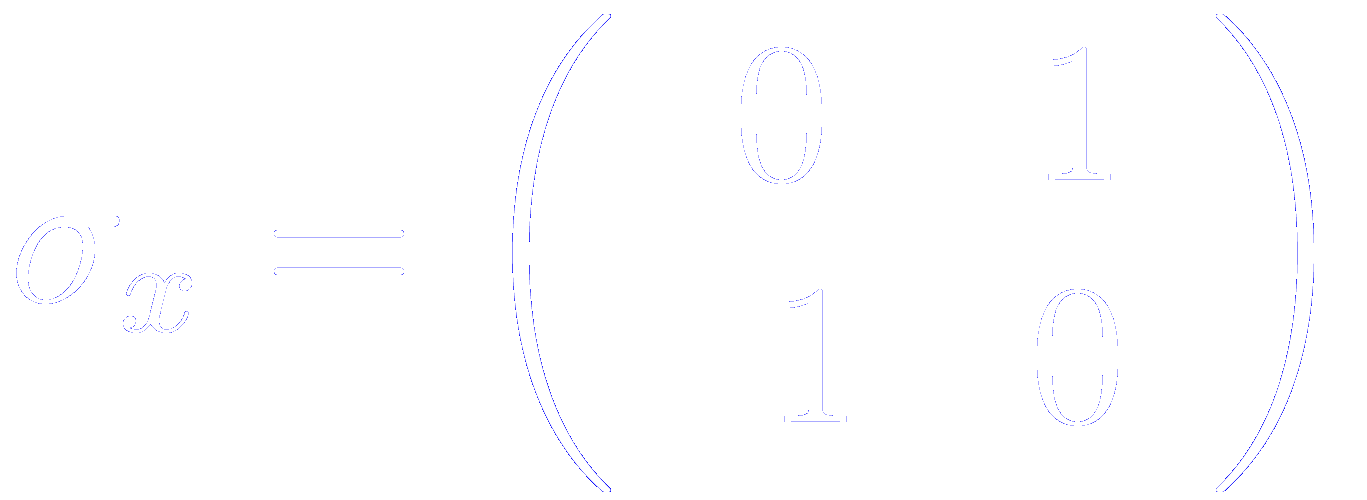 Any two by two matrix can be written in terms of them (they are a basis of the Hilbert space of the (2×2) matrices
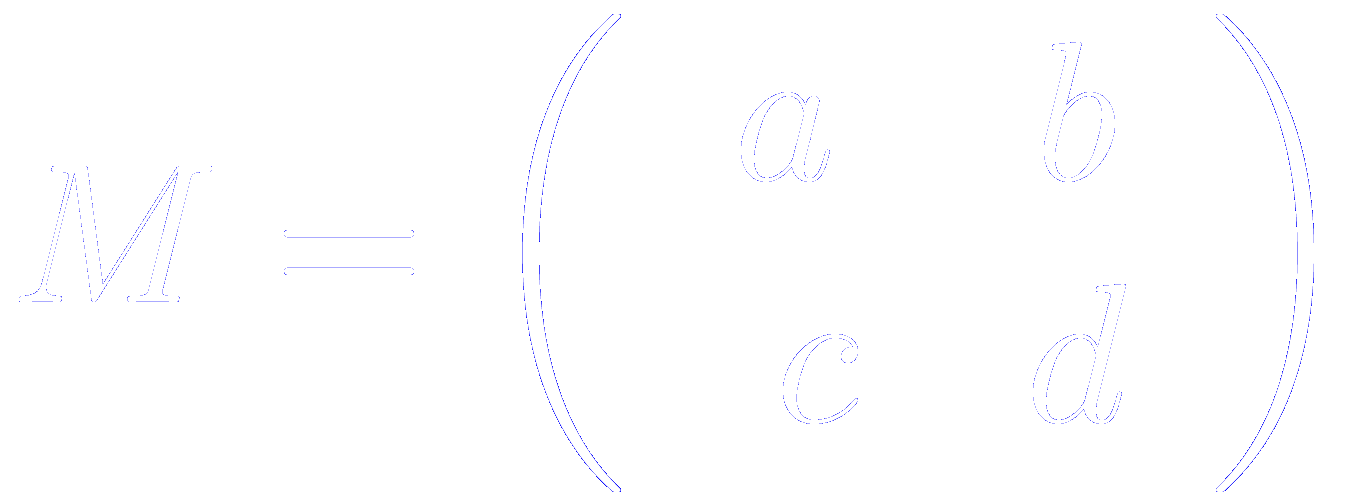 Any matrix that can be written has four numbers in it
It can be written as a linear combination of four matrices
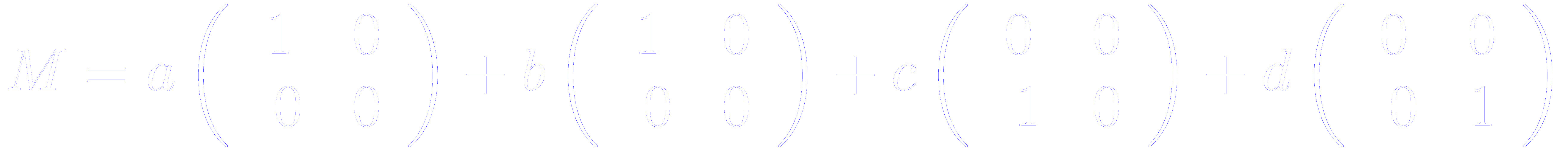 One special way of doing this is to choose the Pauli spin matrices as the basis
Are complex numbers
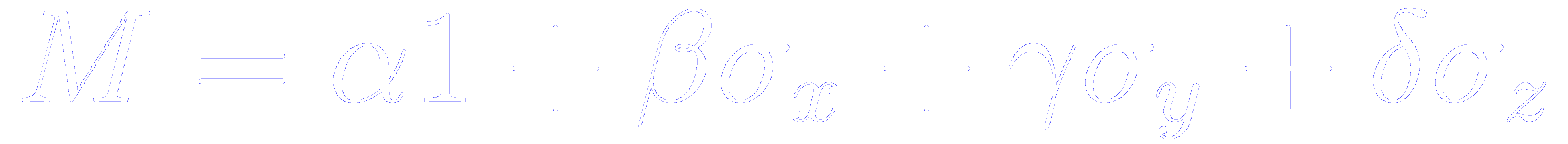 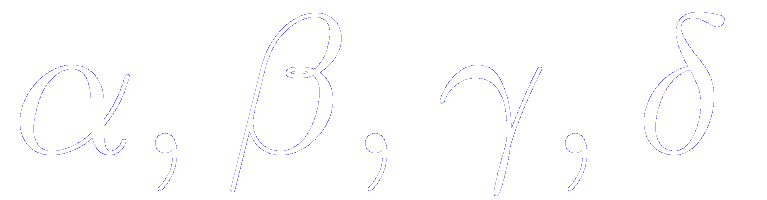 Products of the Pauli spin matrices
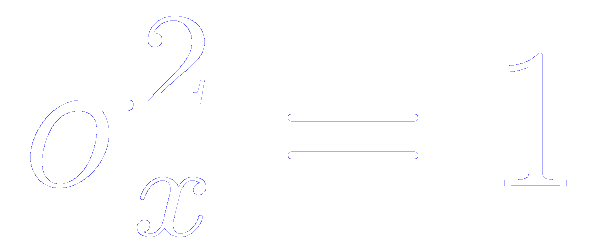 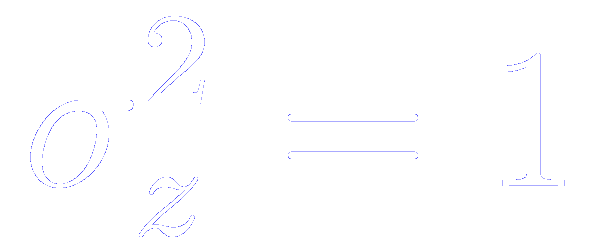 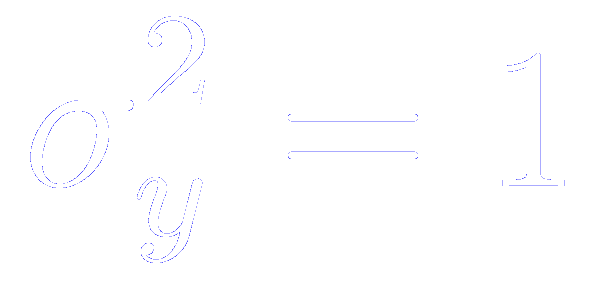 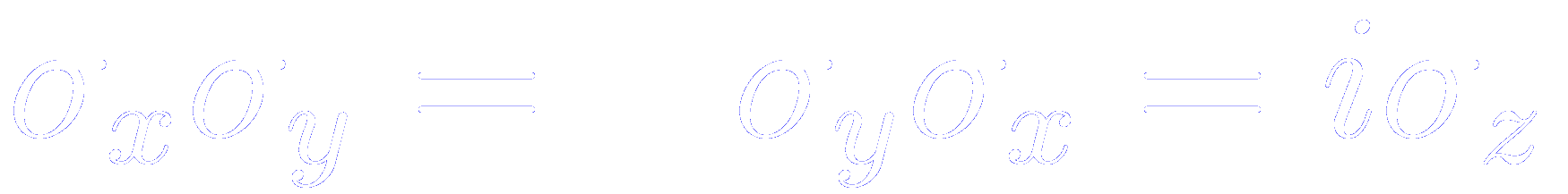 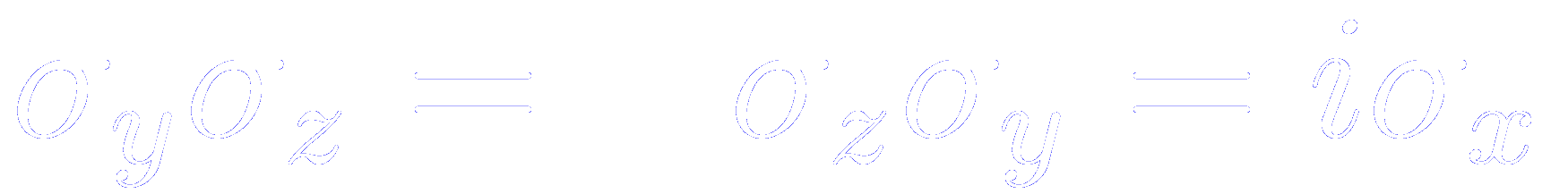 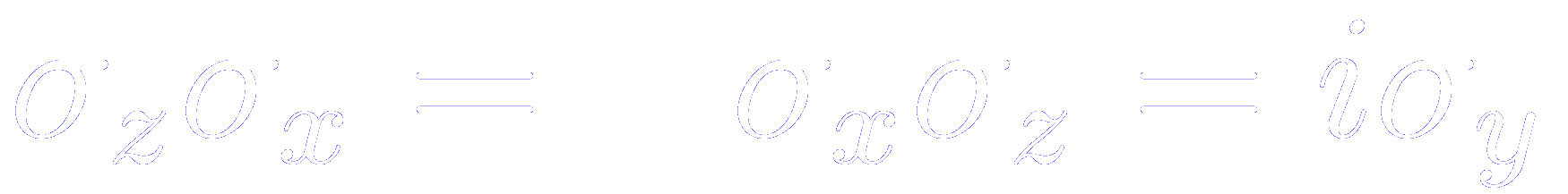 Pauli spin matrices as components of a vector of matrices
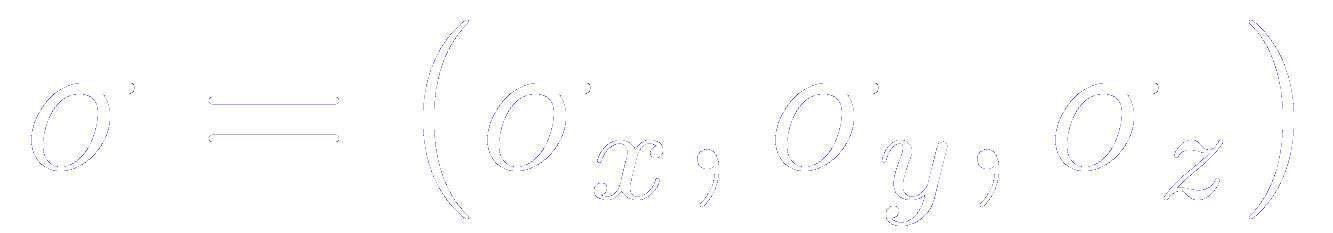 You can use        in different coordinate systems as though it is a vector
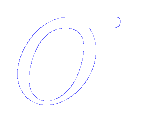 Definition of the spin angular momentum operator
We define the spin angular momentum operator by
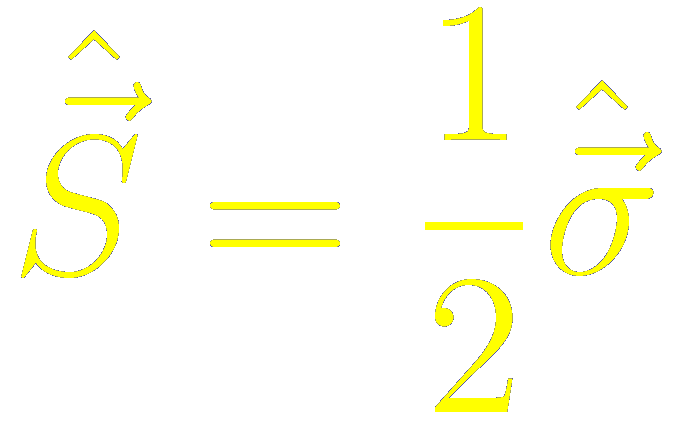 Or, in components
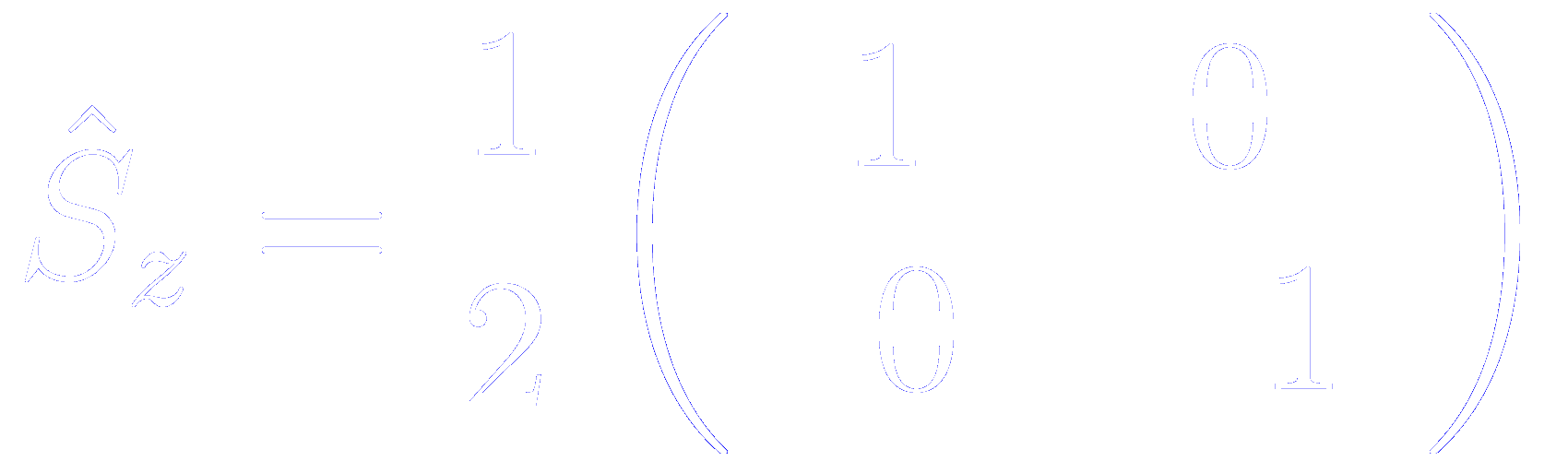 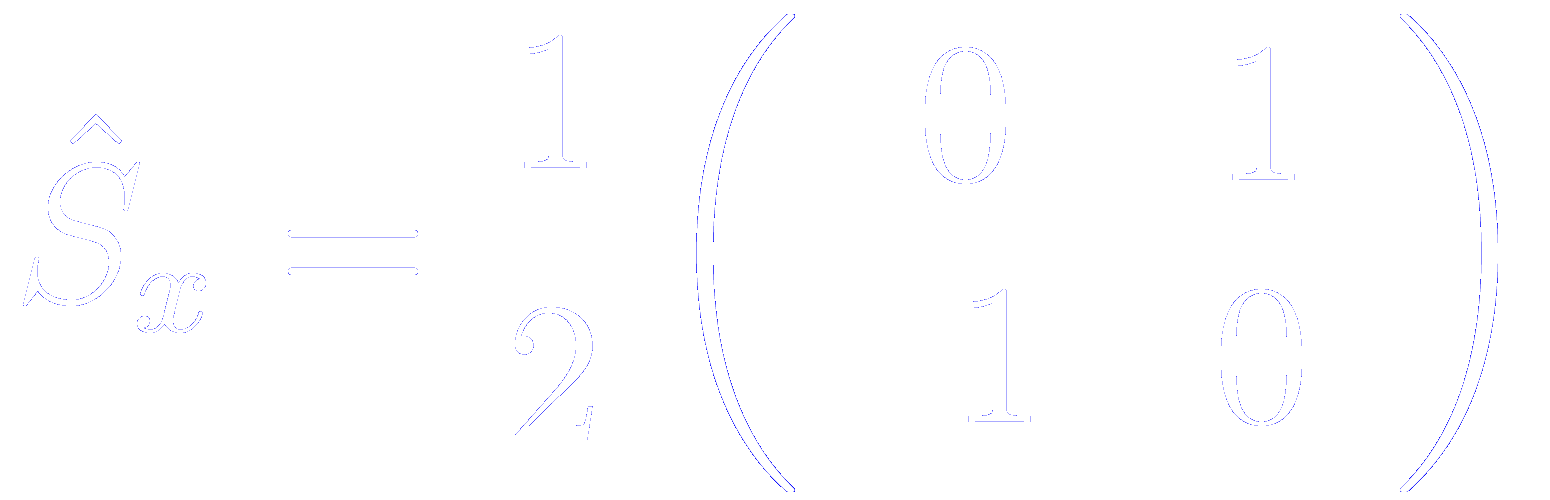 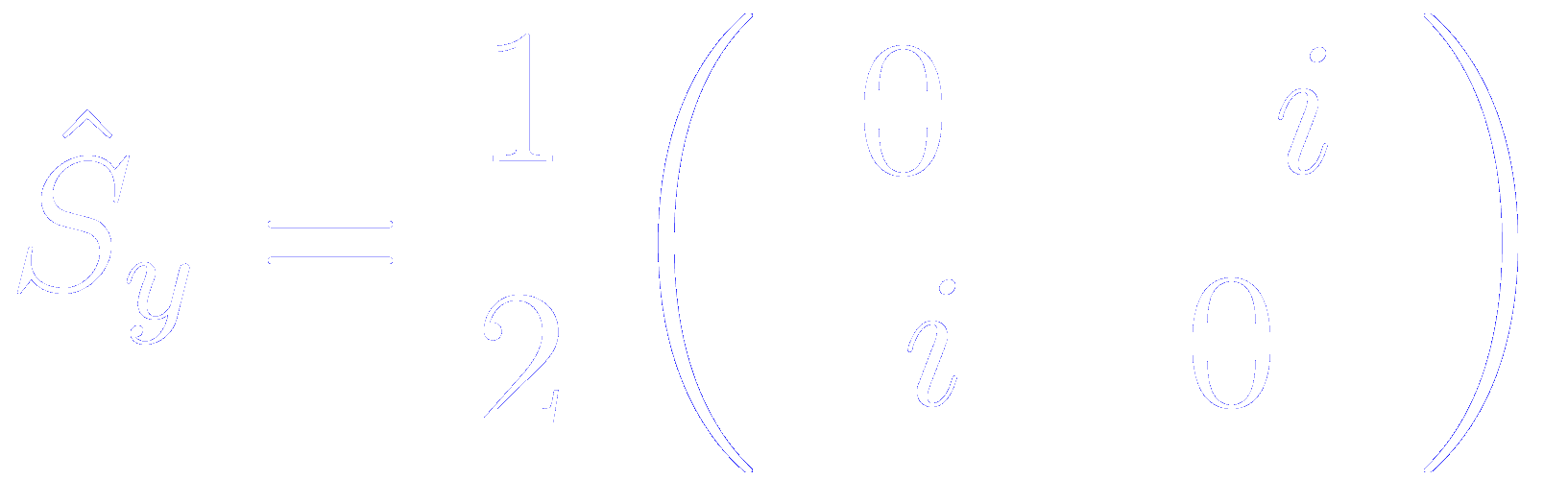 We are using the convention that the angular momentum is measured in units of
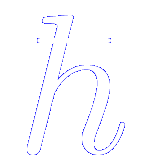 The angular momentum associated with an electron is
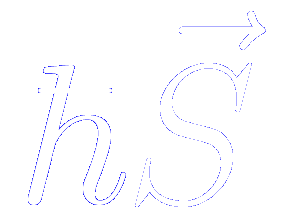 Definition of the spin angular momentum operator
We define the spin angular momentum operator by
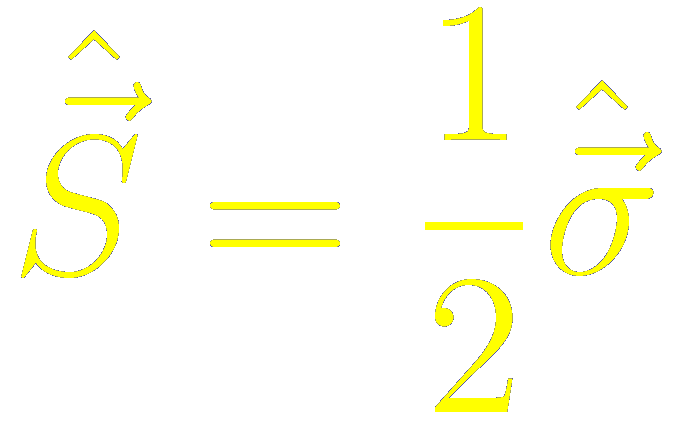 Or, in components
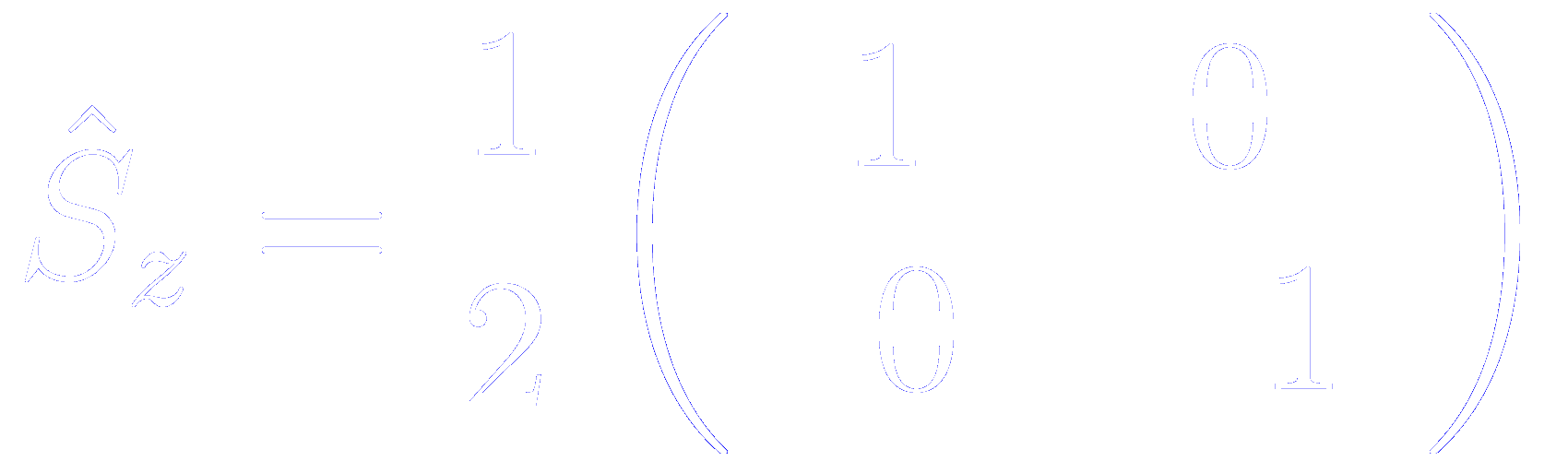 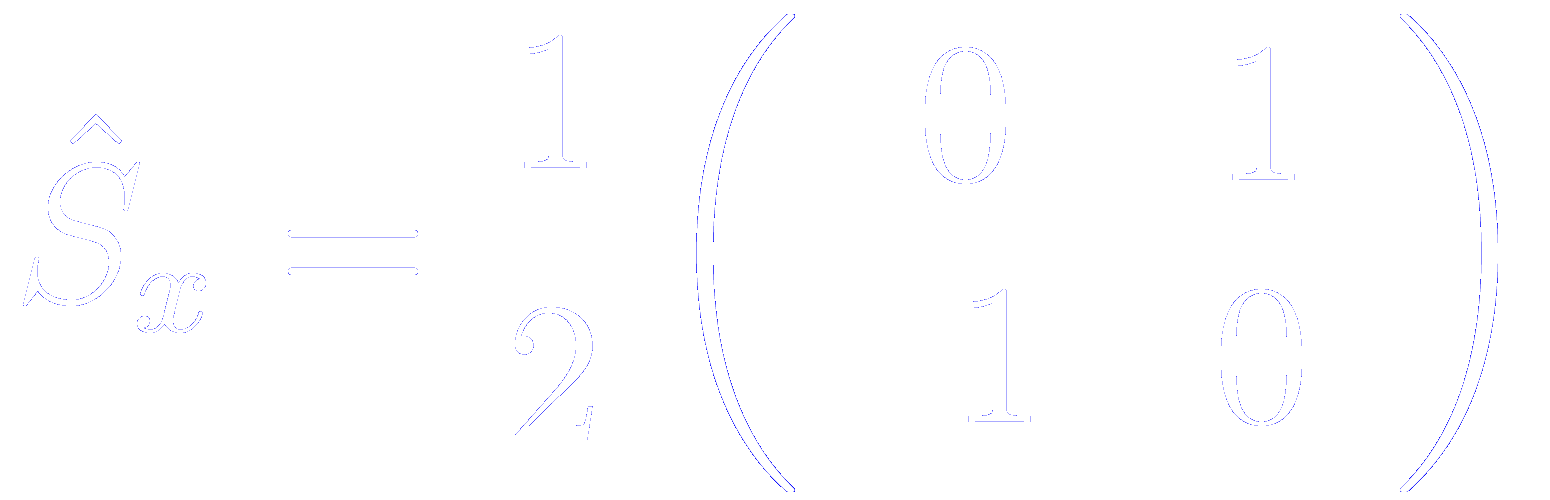 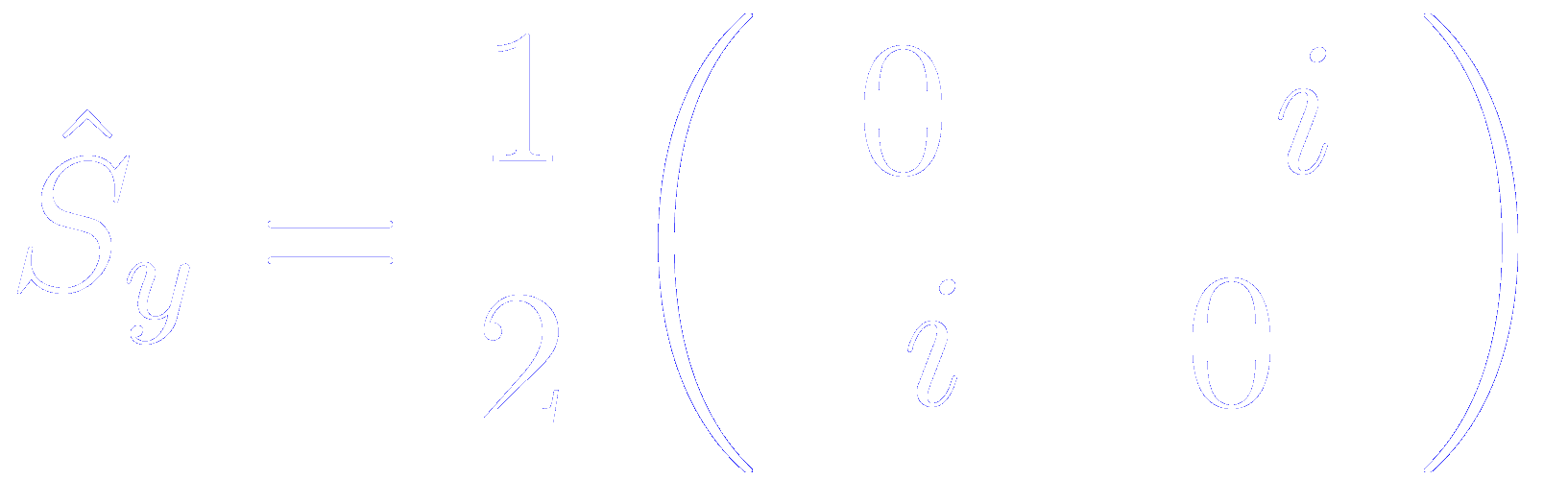 Only the operator       is diagonal.
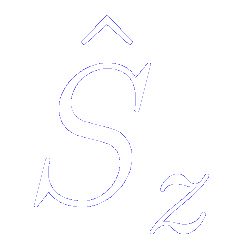 If the electron spin points along     the representation is particularly simple
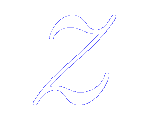 Representation of the spin operator along     -direction
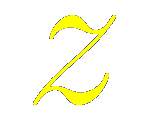 Eigenvalues of
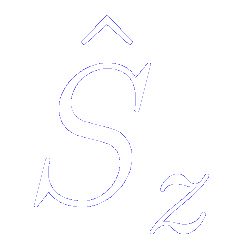 Eigenstates of
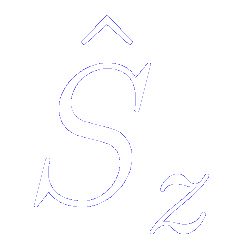 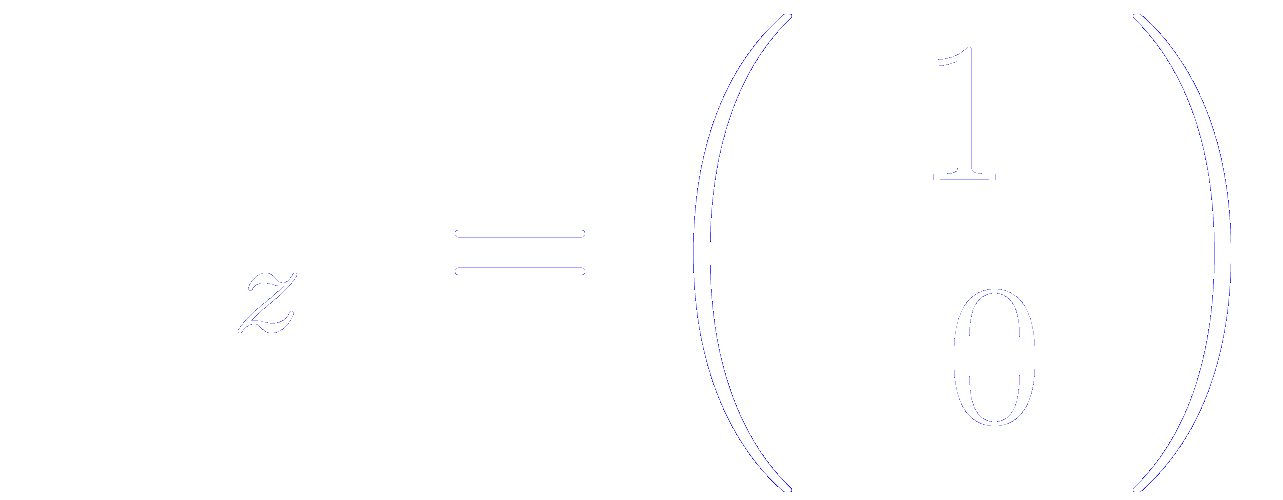 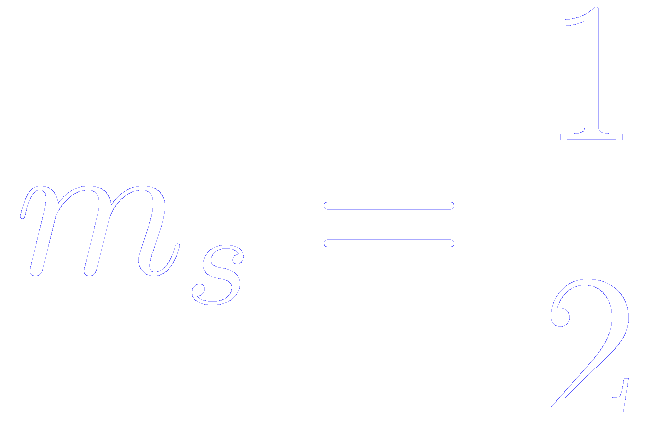 Spin pointing parallel to the     -axis
Spin pointing antiparallel to the     -axis
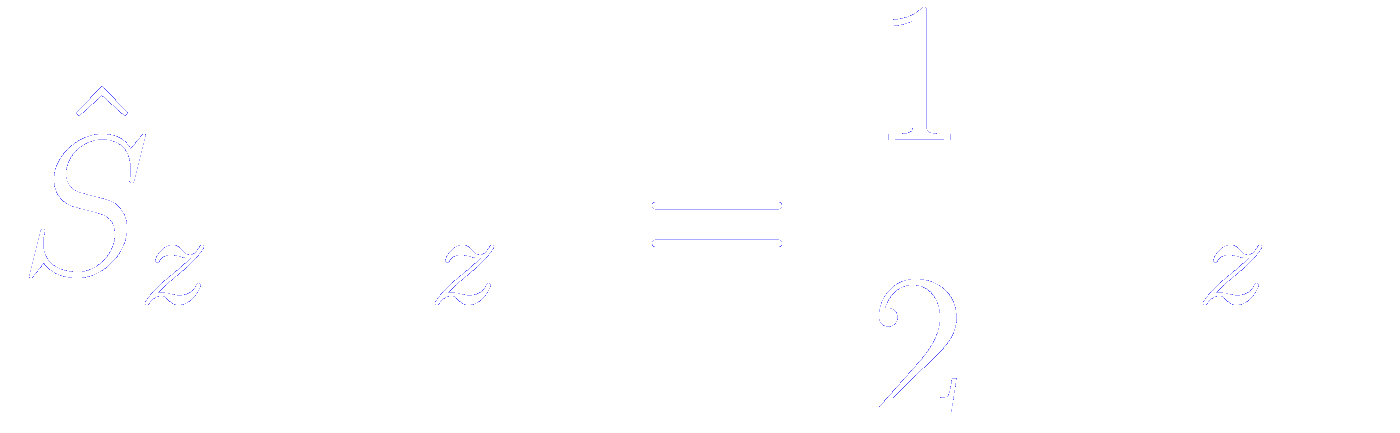 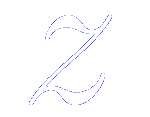 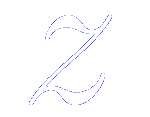 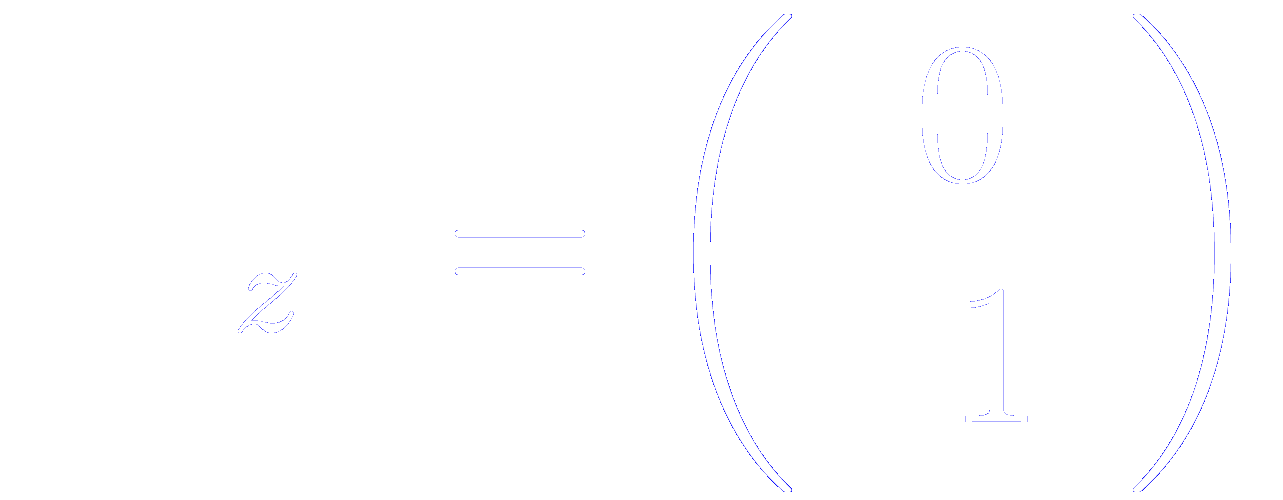 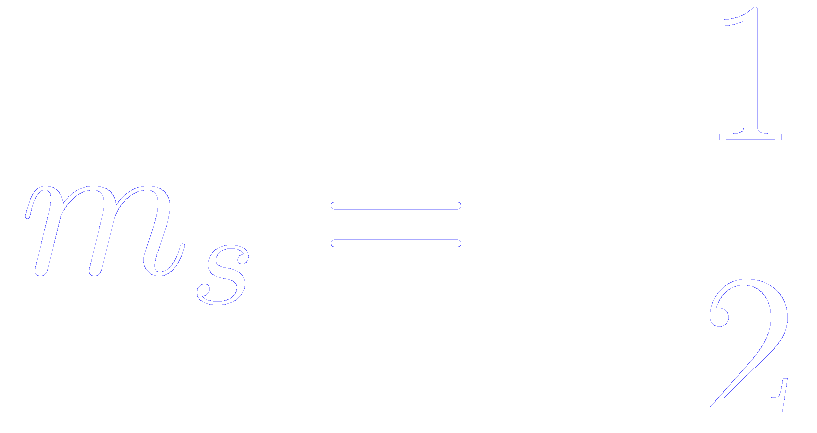 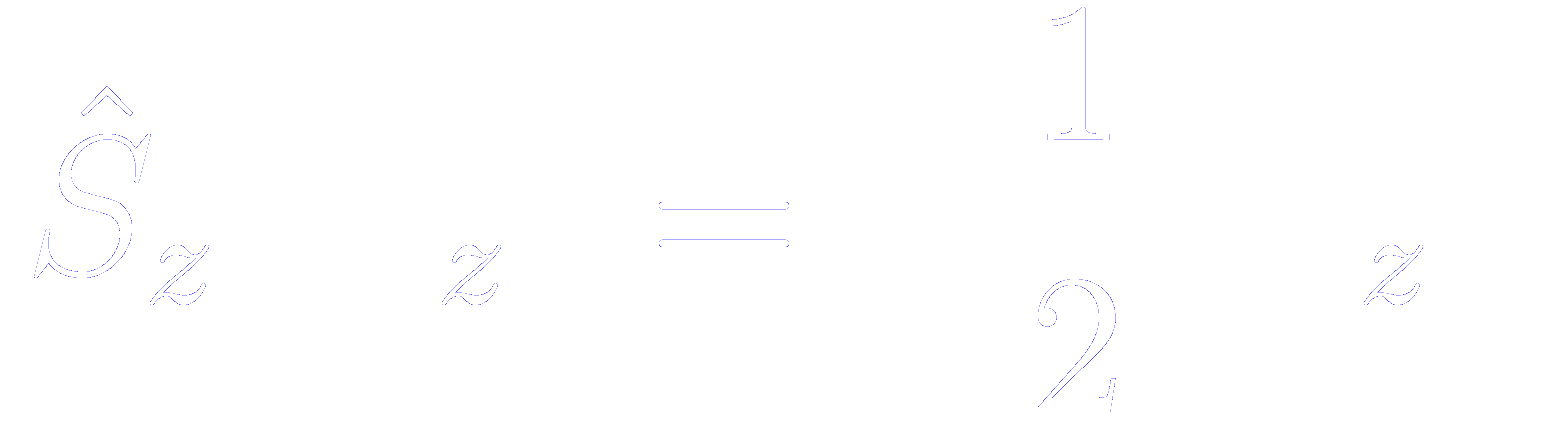 Eigenstates corresponding to the spin pointing parallel or antiparallel to the      and     axis
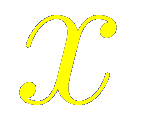 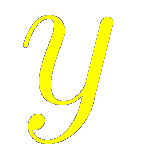 axis
axis
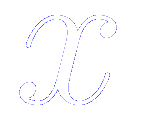 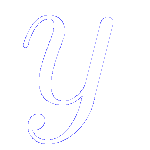 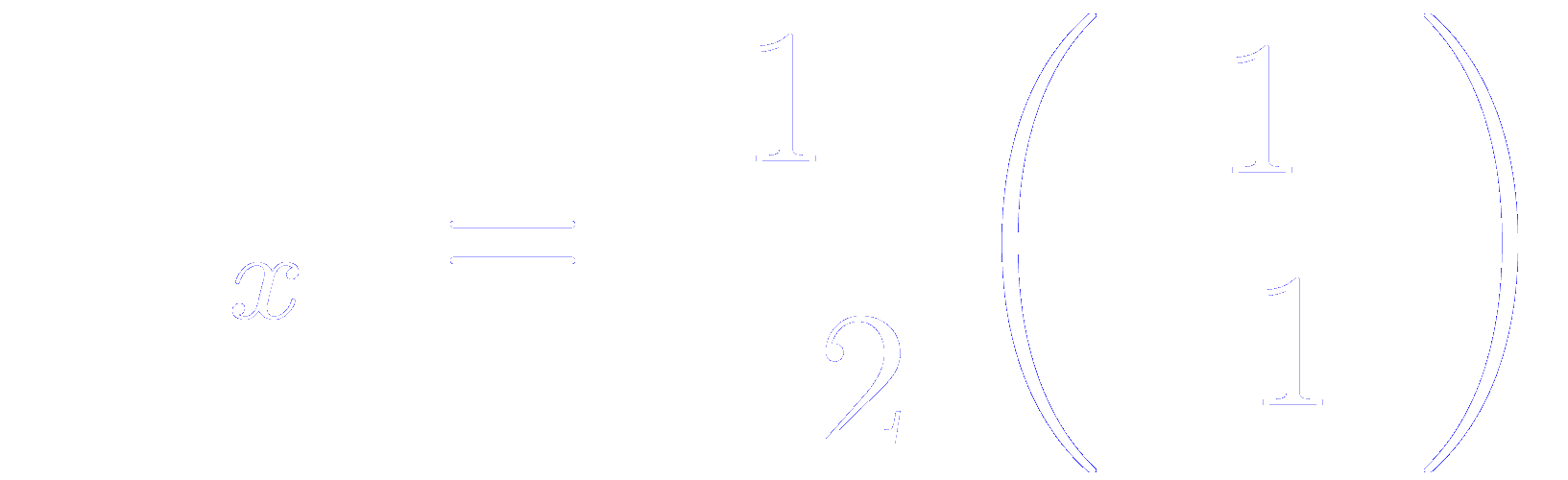 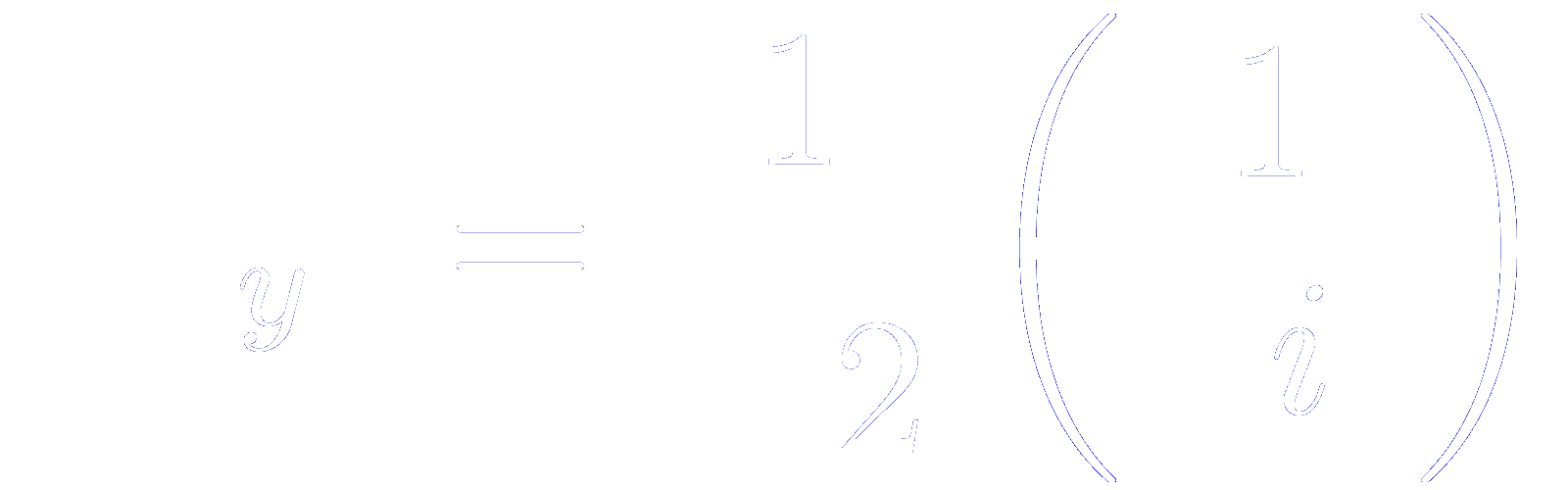 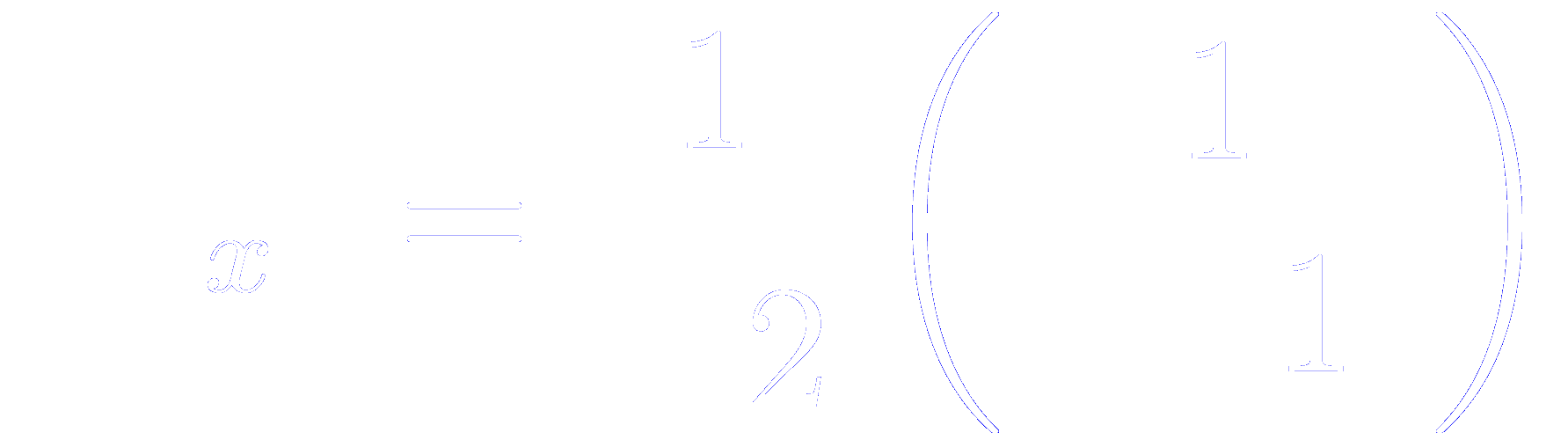 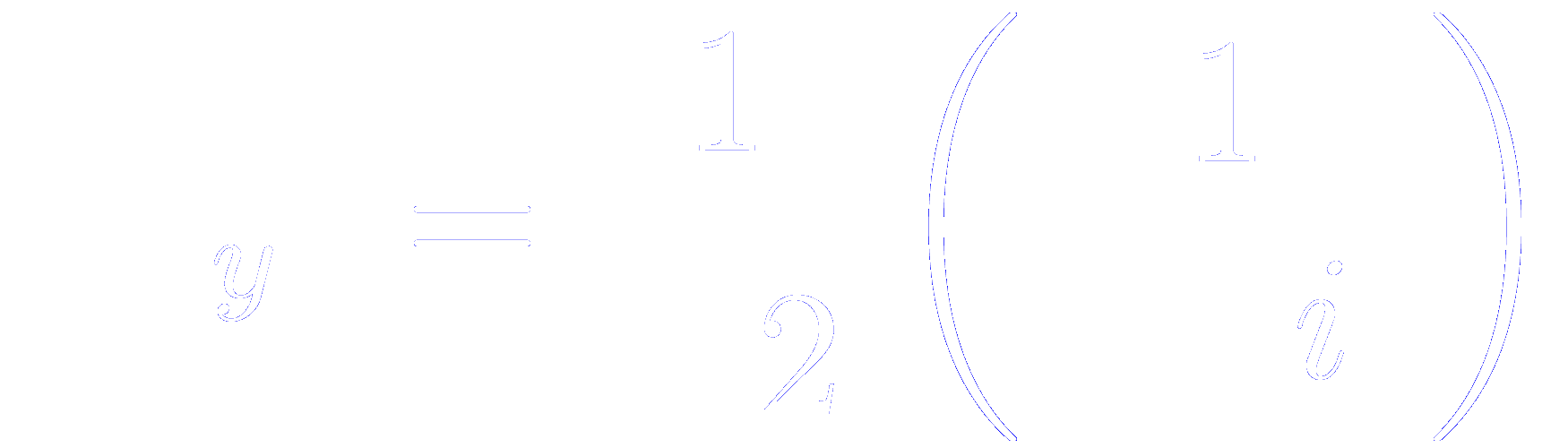 These eigenstates are normalized
All of them have the same magnitude of the eigenvalue: ½
	positive if pointing parallel to the axis
	negative if pointing antiparallel
Spinor representation: the two-component representation of the spin wave function
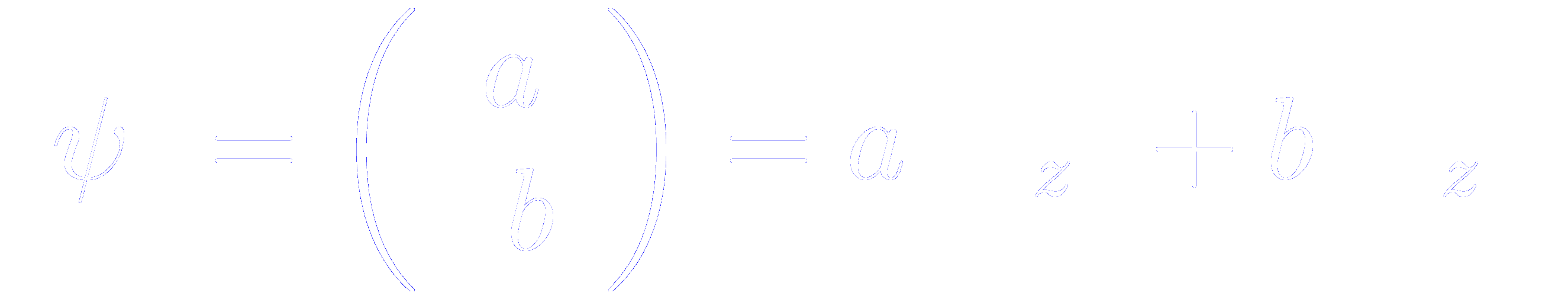 Where     and     are complex numbers and it is conventional to normalize the state
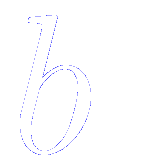 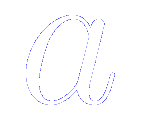 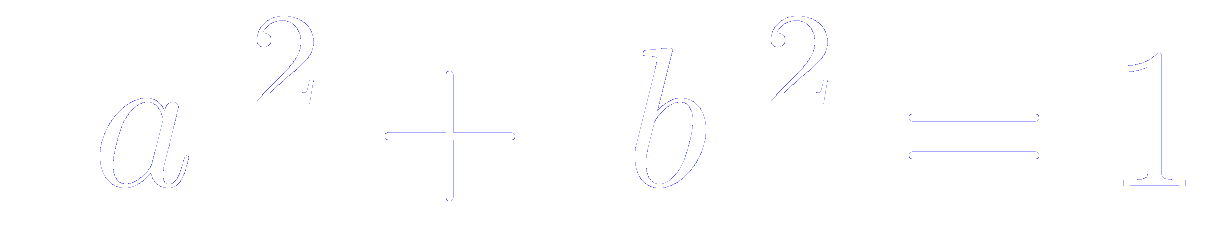 Total spin angular momentum operator
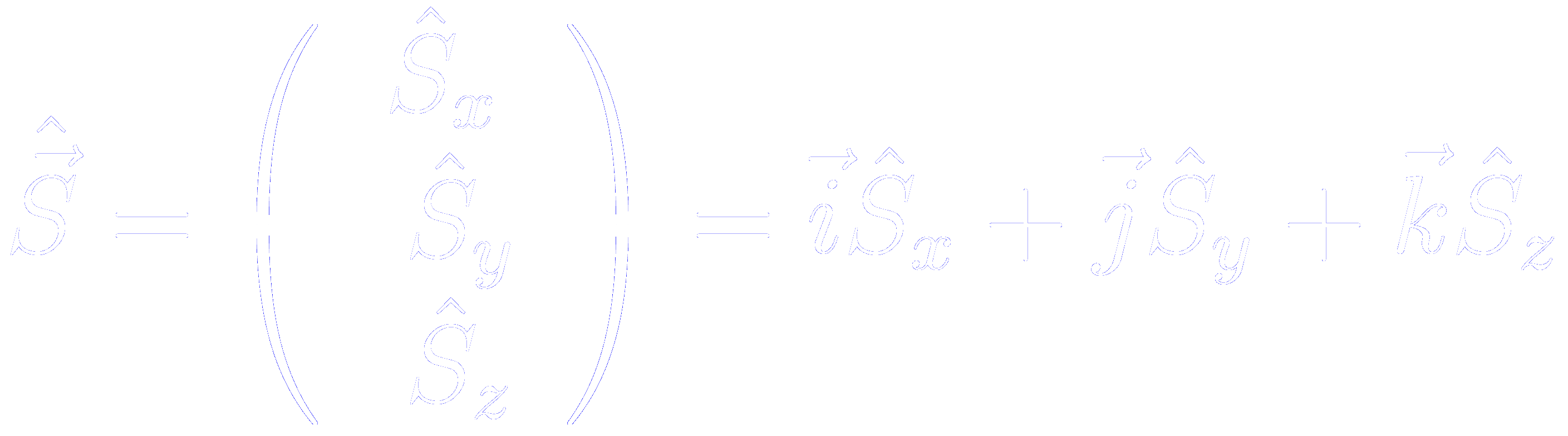 The spin square operator is given by
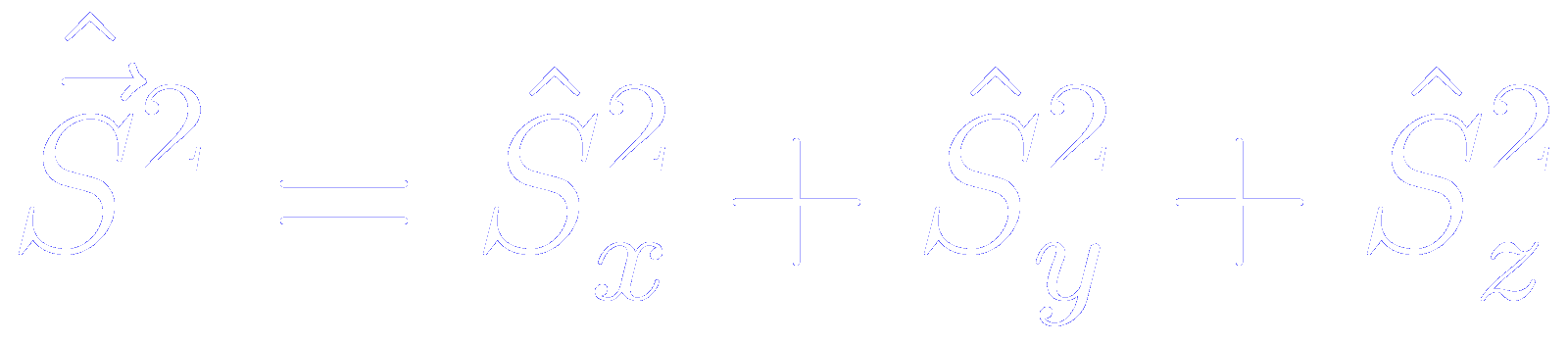 Since the eigenvalues of                           are always
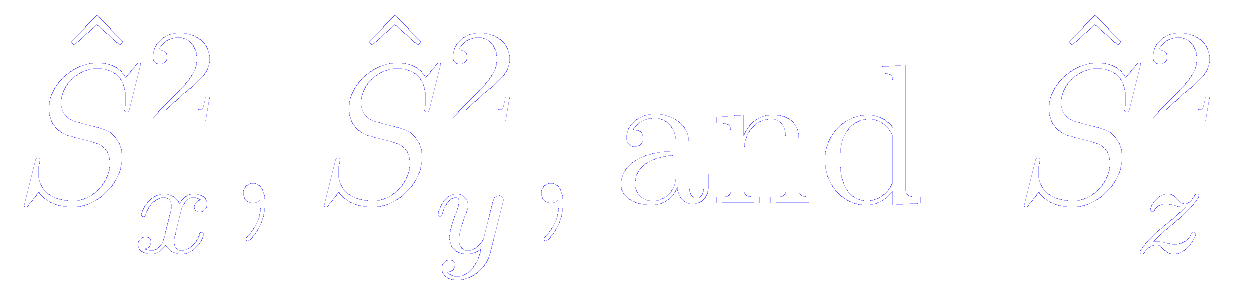 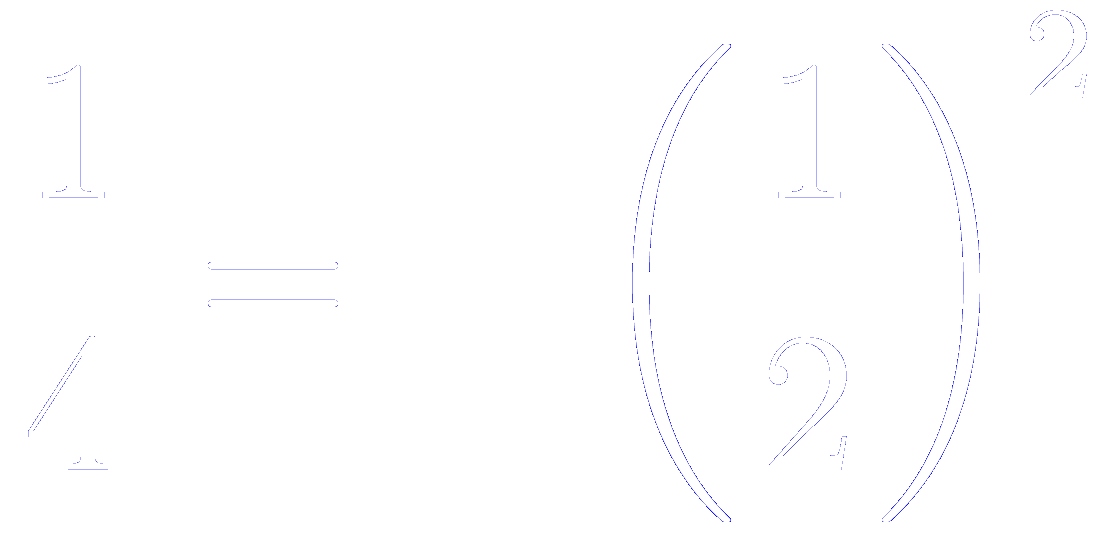 So we have the result that for any spin state,
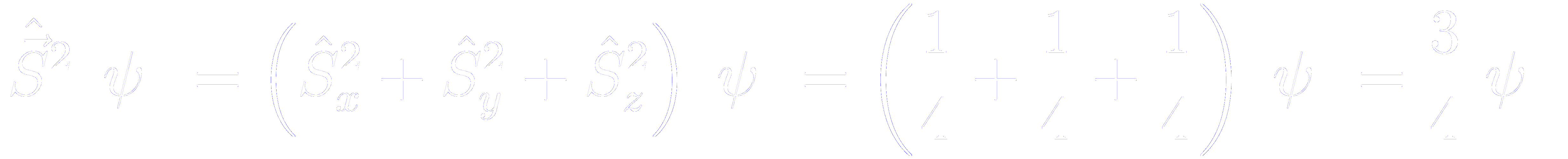 Commutation relations between the spin operators
From the commutation relations of the Pauli matrices, it follows immediatly than
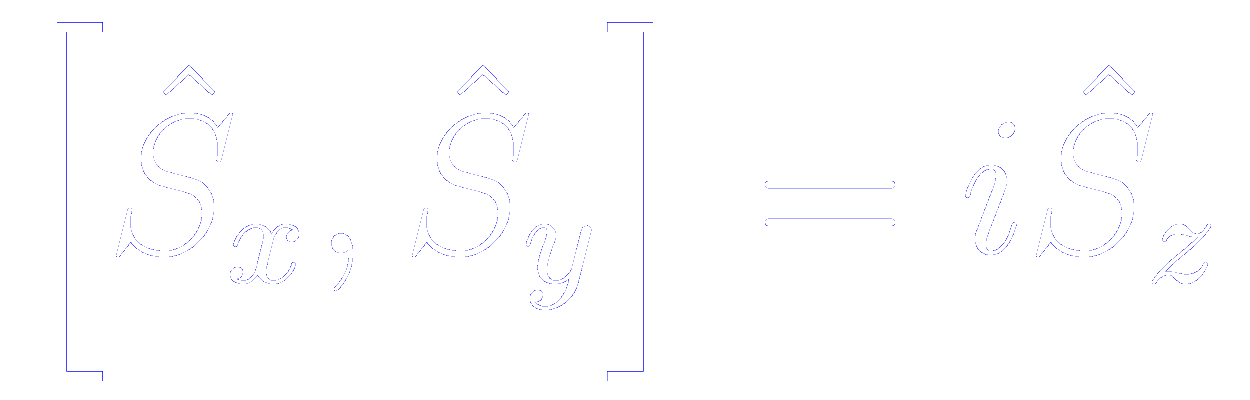 And cyclic permutations thereof.
Besides, each of these components commute with
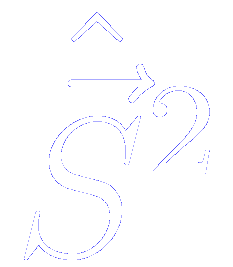 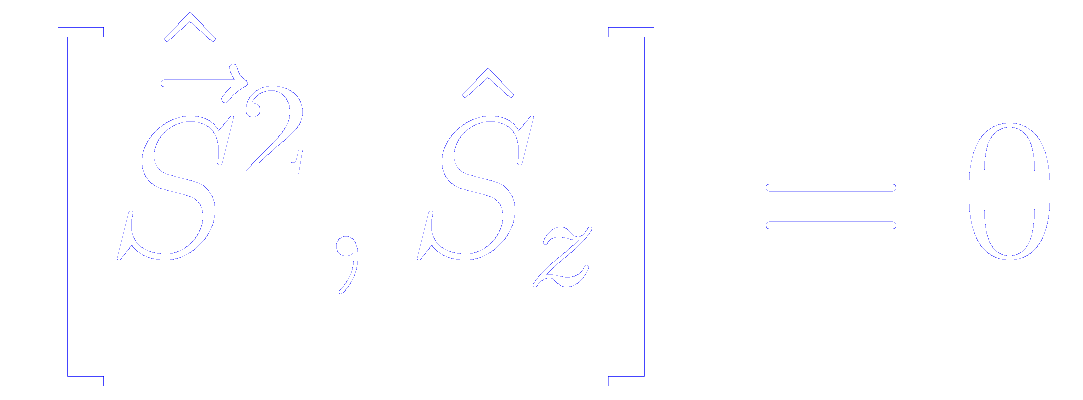 Thus, it is possible to know simultaneously the total spin and one of the components, but it is impossible to know more than one component simultaneously
Raising and lowering operator
Raising operator
Lowering operator
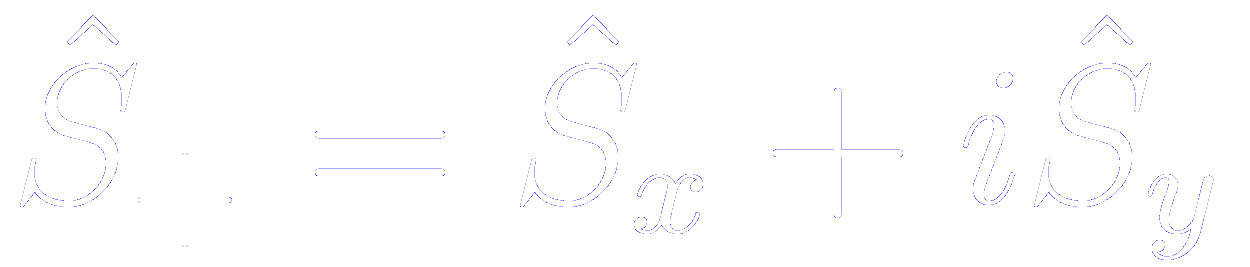 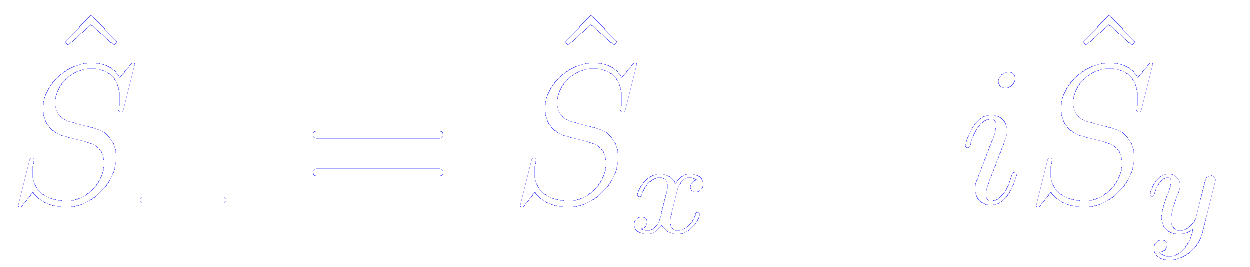 They are not Hermitian operators (not observables)
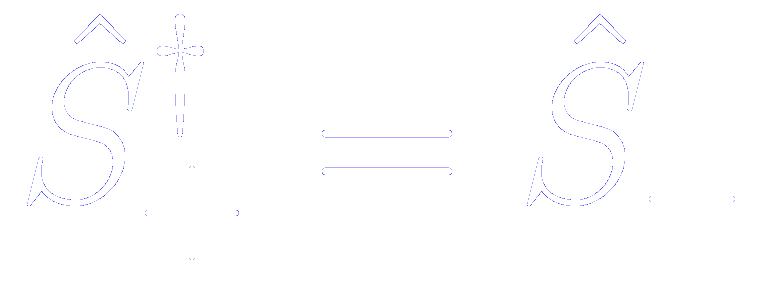 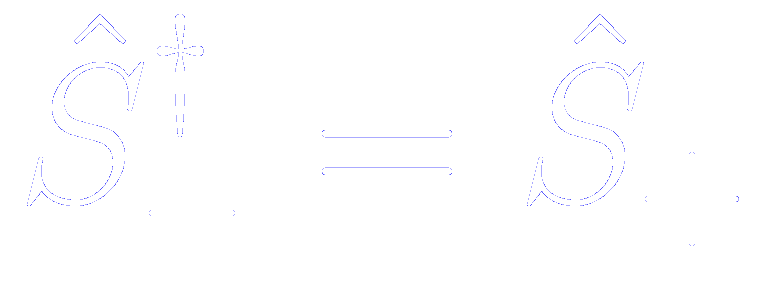 Raising and lowering operator effect on spin states
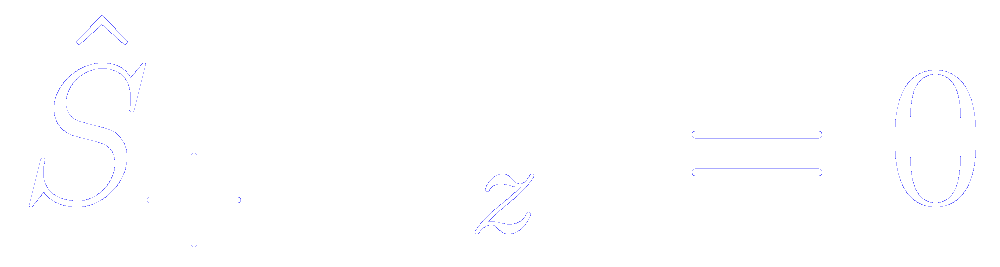 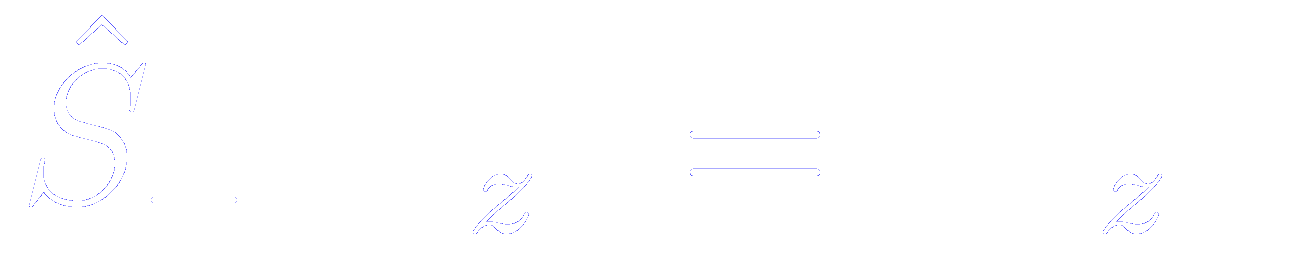 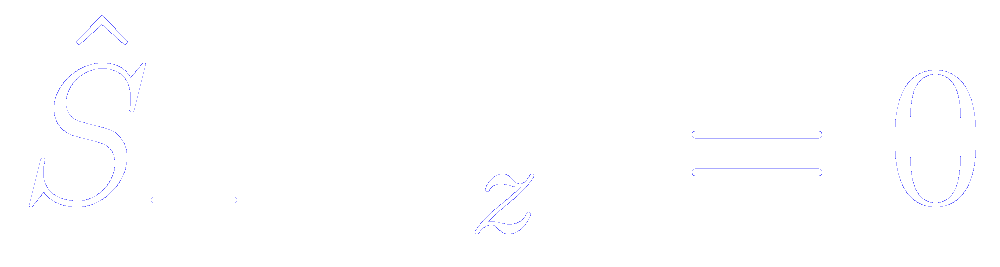 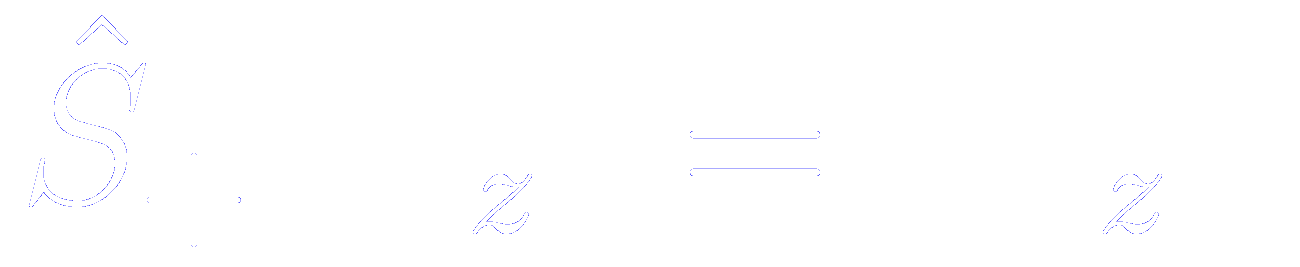 The raising operator will raise the component of the spin angular momentum by
The lowering operator will lower the component of the spin angular momentum by
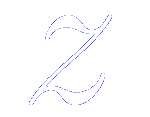 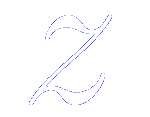 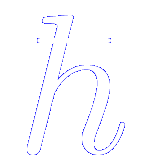 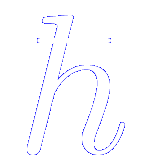 If the     component of the spin angular momentum is already at its maximum (minimum) level, the raising (lowering) operator will annihilate the state
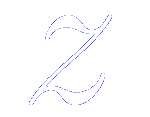